Математика
2 клас. Розділ 5. 
Дія множення
Урок 75
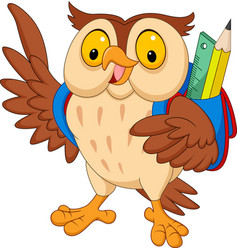 Закріплення вивченого матеріалу. Побудова відрізка.
Вправа «Очікування»
Налаштування на урок
Вибери смайл, що відповідає  твоєму очікуванню.
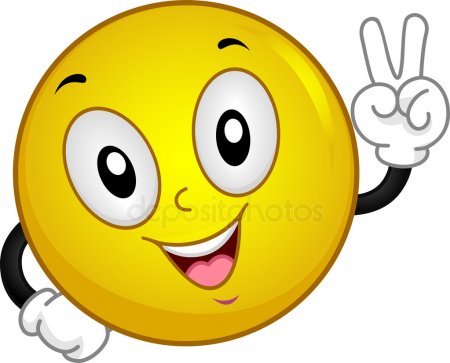 Сядьте, діти, всі рівненько.
Усміхніться всі гарненько,
Настрій на урок візьмемо,
Й працювати розпочнемо.
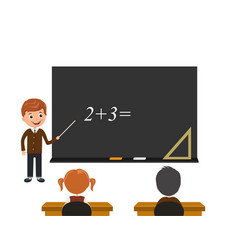 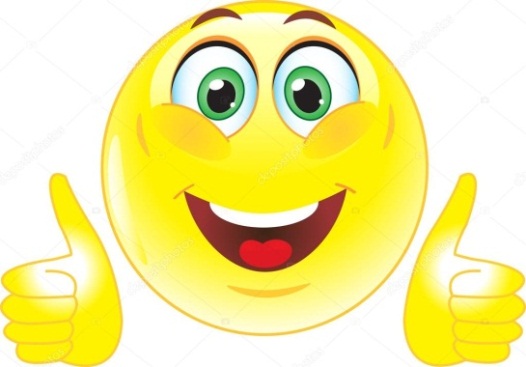 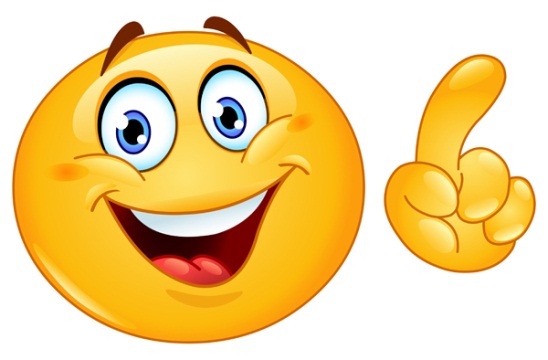 Я впораюсь!
Усе буде добре!
Я зможу!
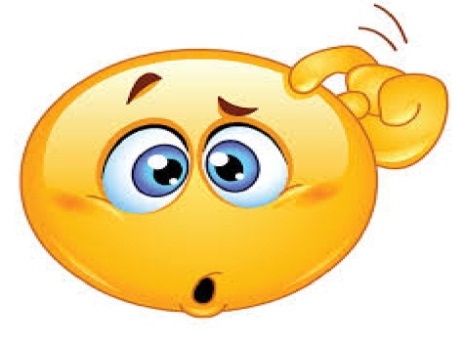 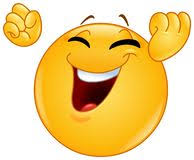 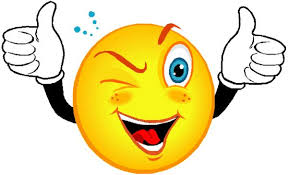 Я зрозумію!
Я виконаю!
Я вивчу!
План уроку
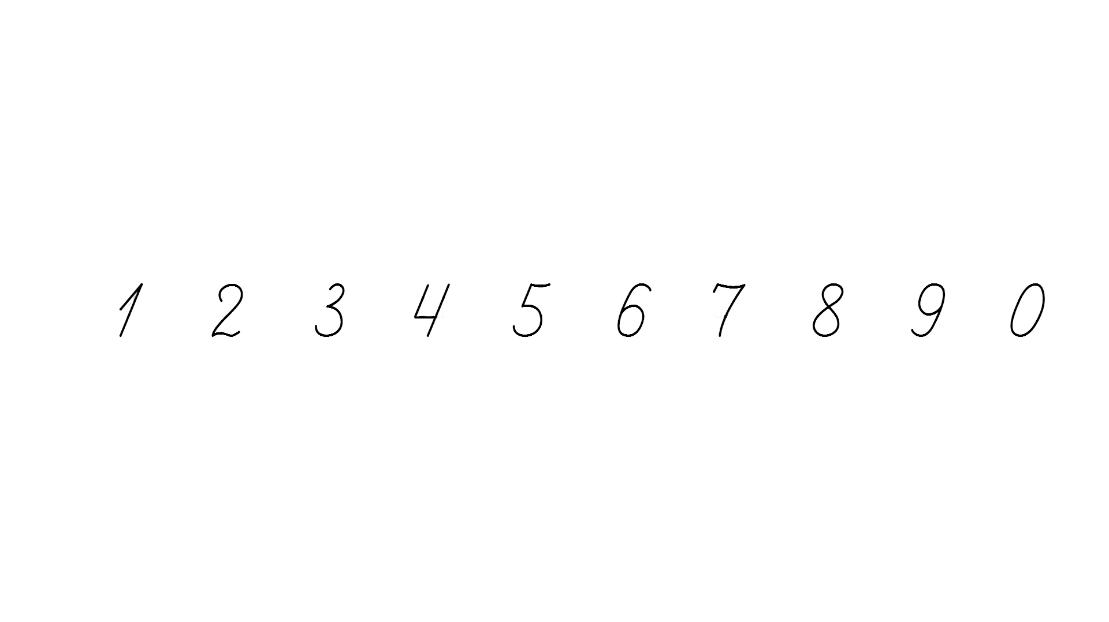 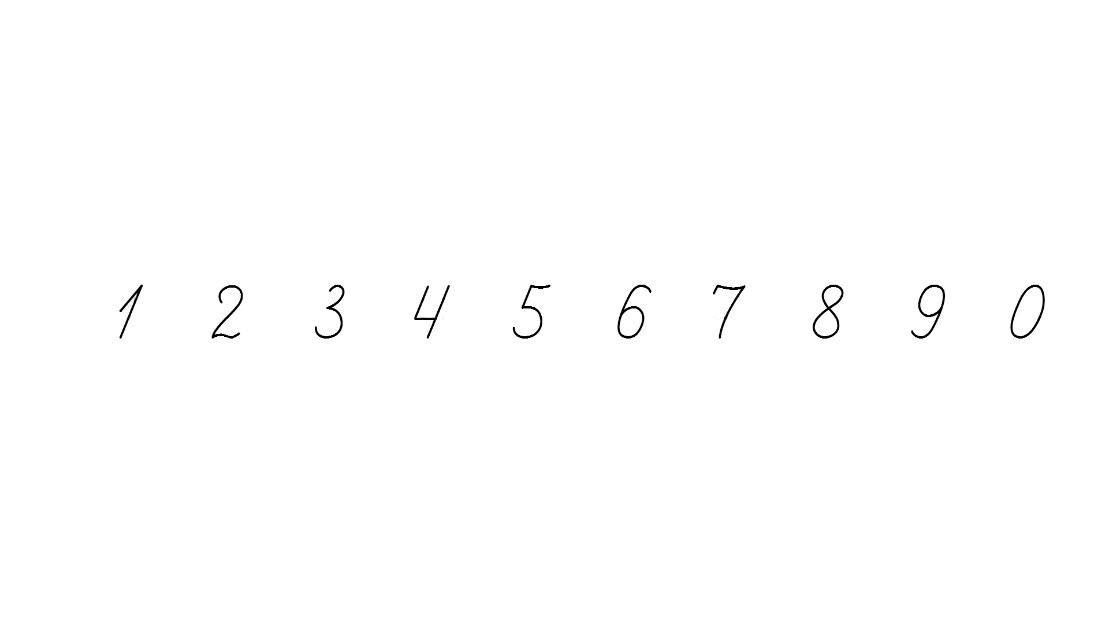 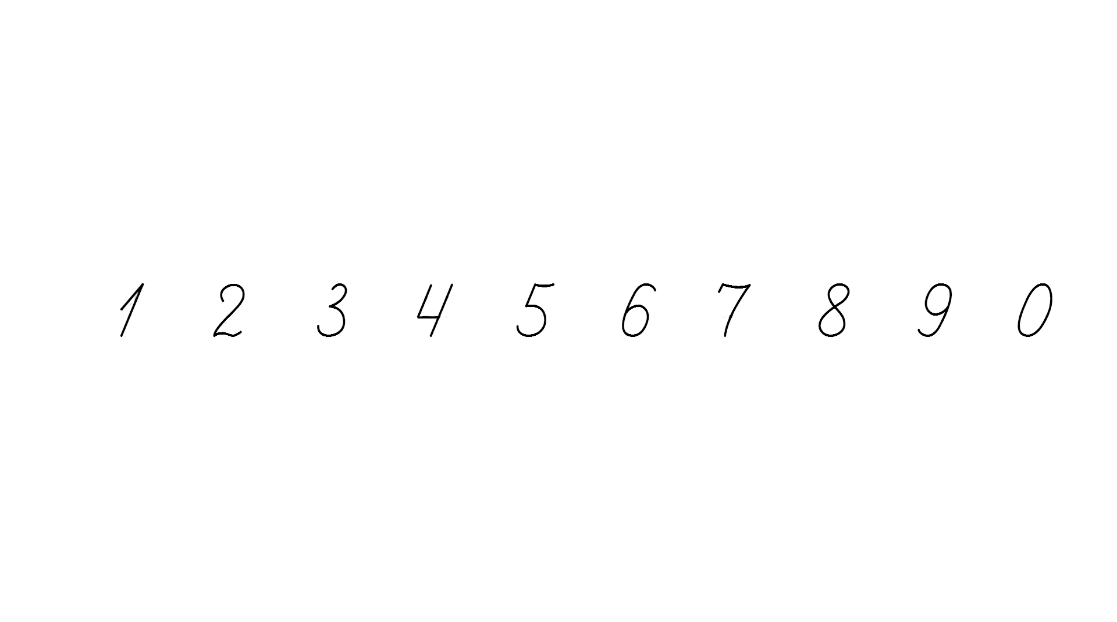 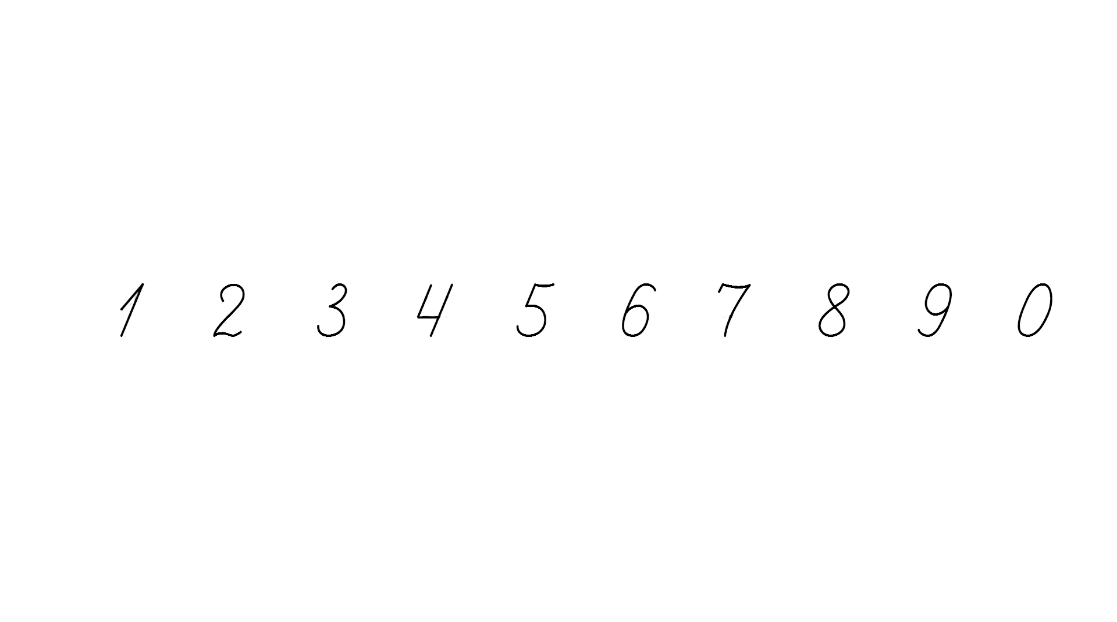 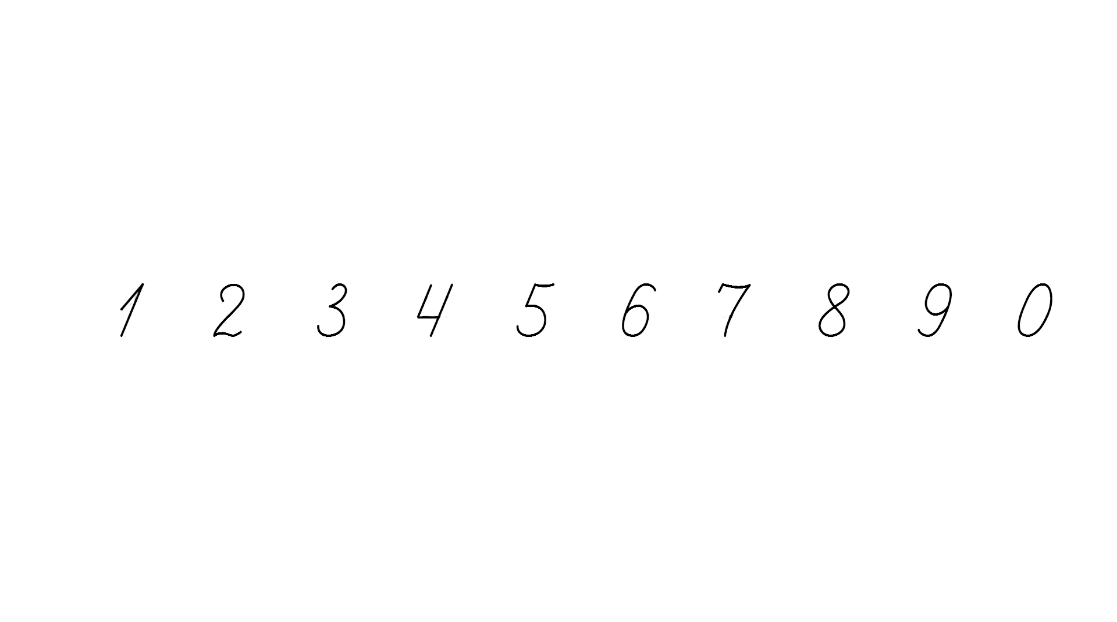 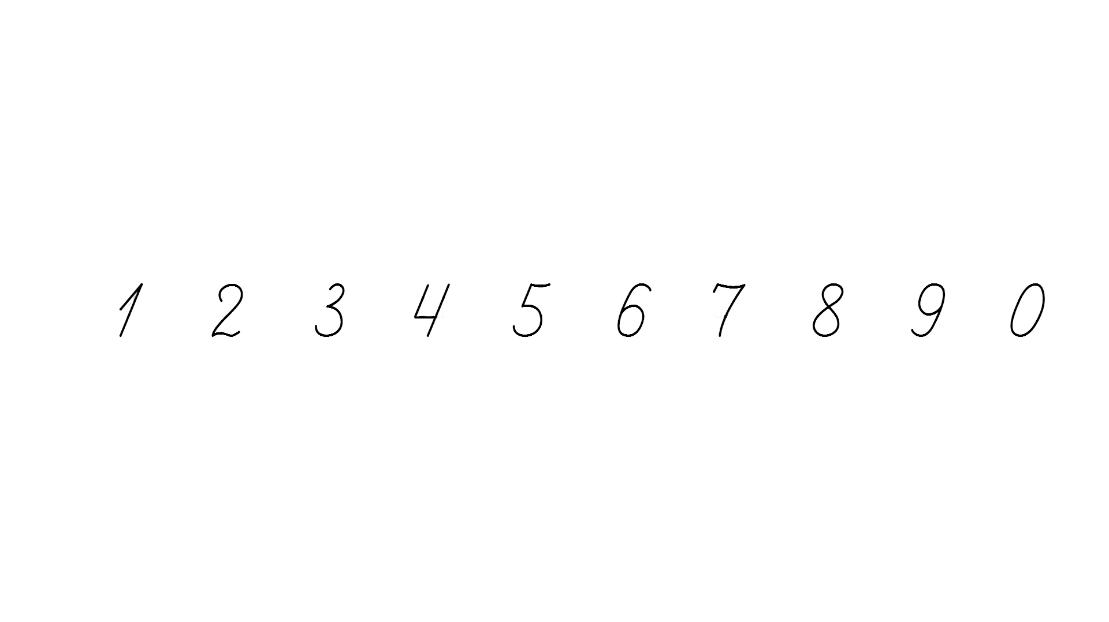 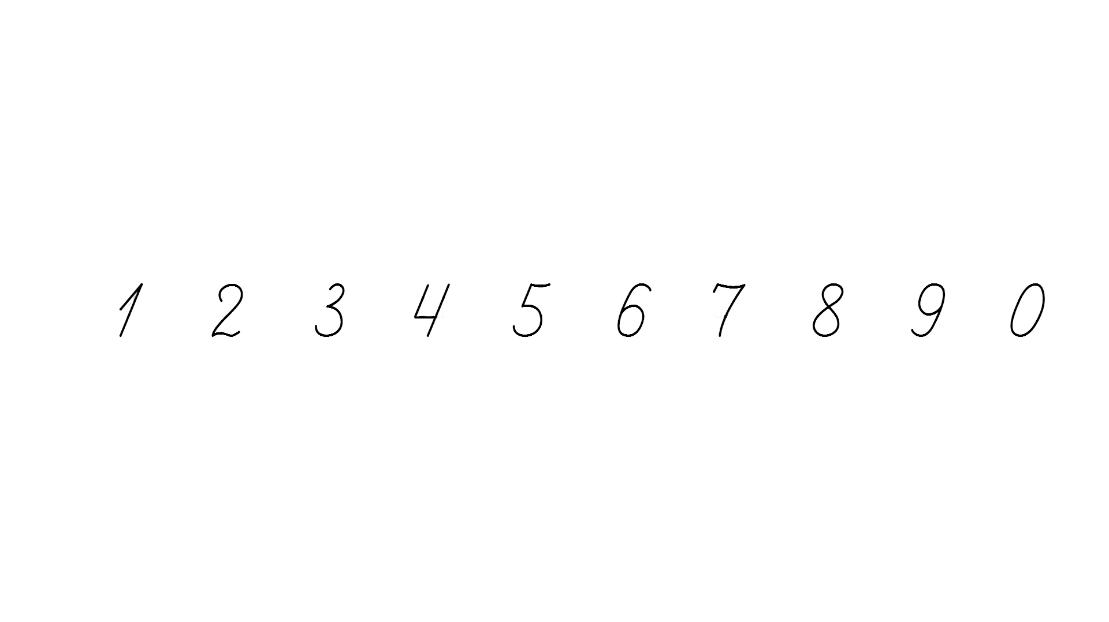 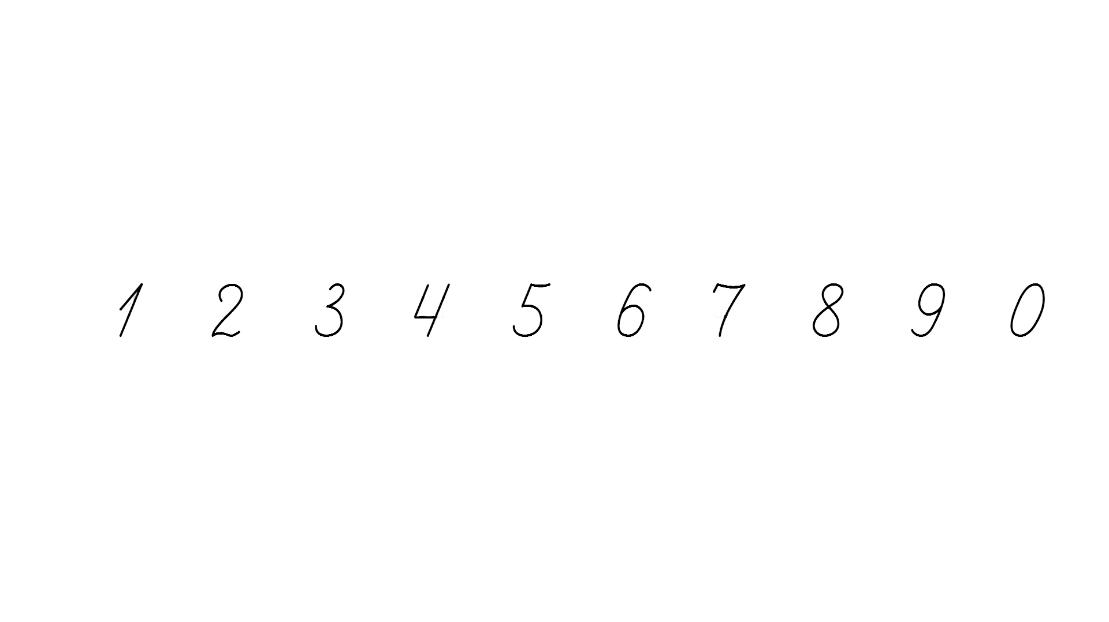 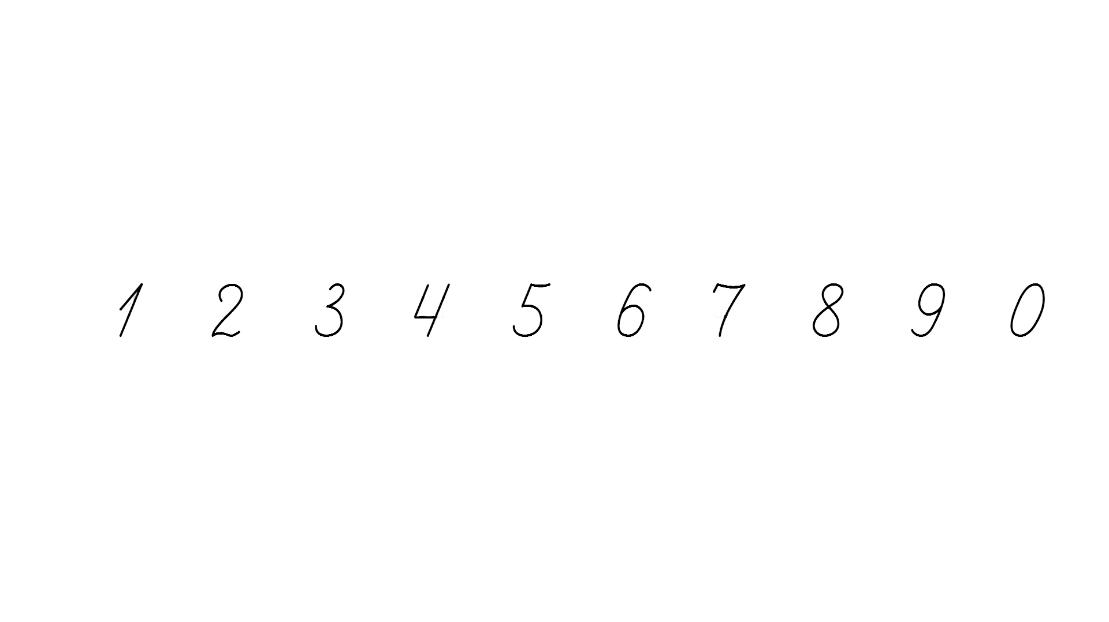 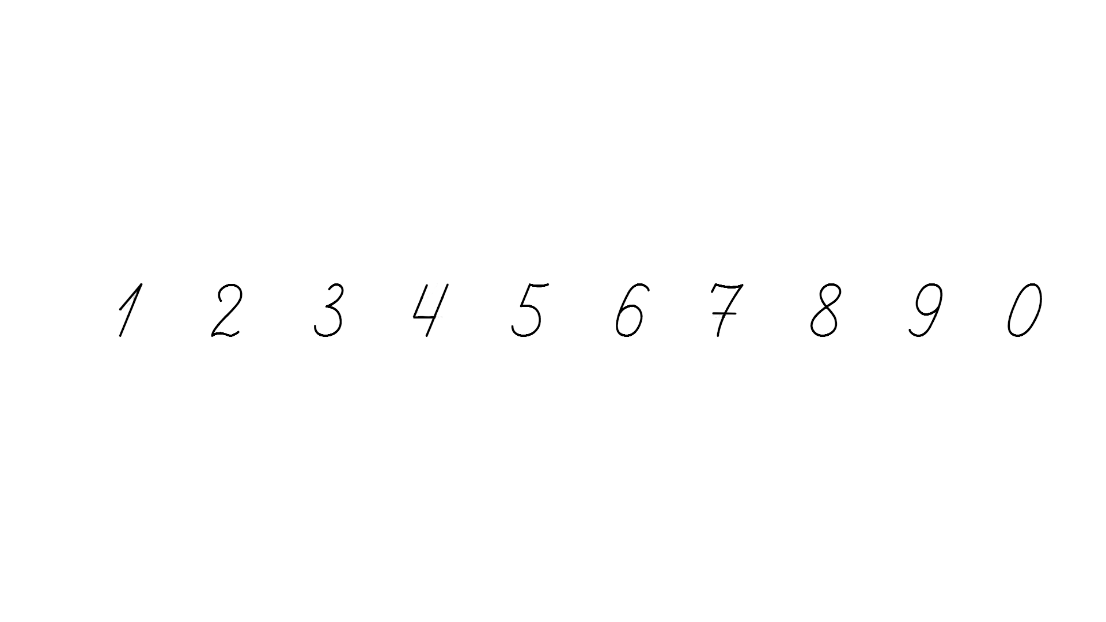 Усний рахунок з LEGO
Я кішка Ася, найбільше люблю гратися кубиком, на якому вираз з найбільшим значенням
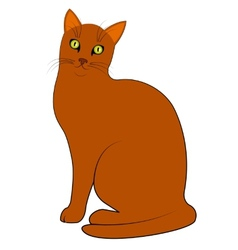 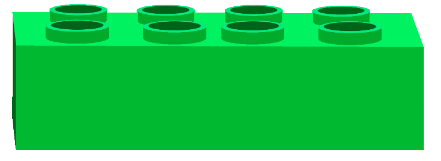 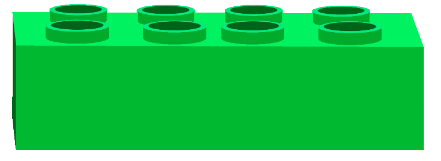 6+6
7+7
Я кіт Мурчик, найбільше люблю гратися кубиком, на якому вираз з найменшим значенням
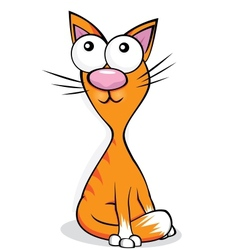 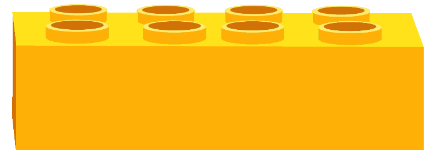 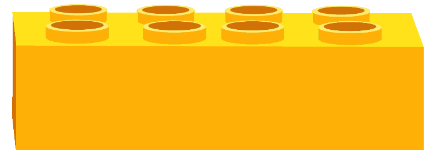 8+5
7+5
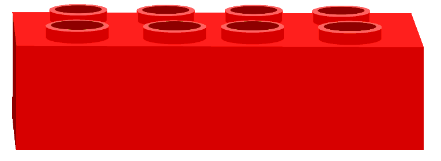 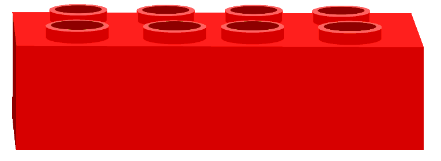 9+4
9+6
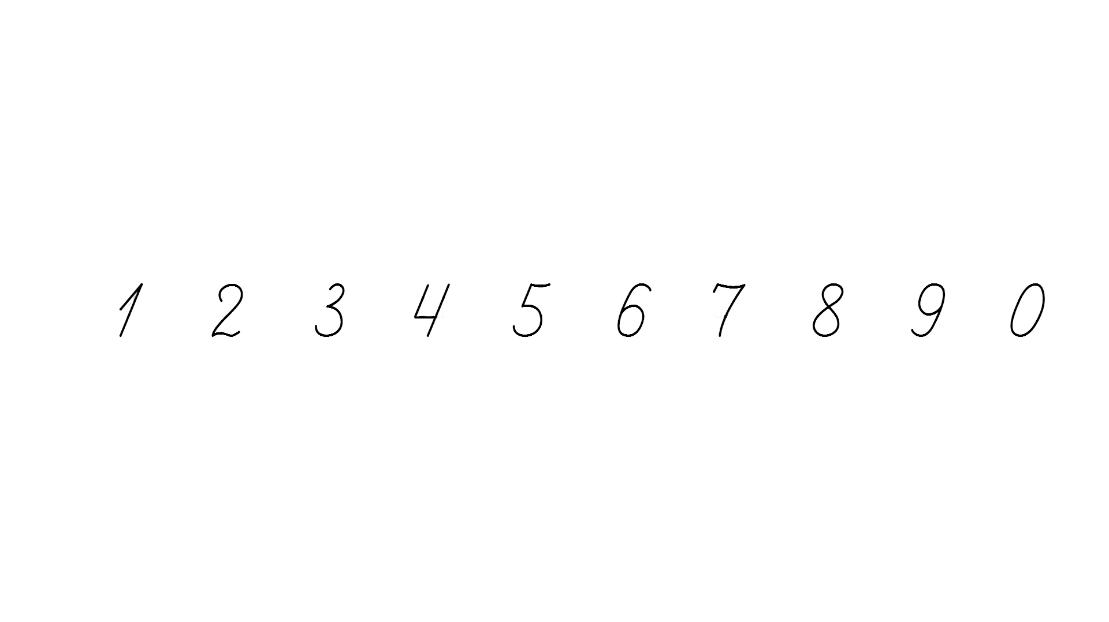 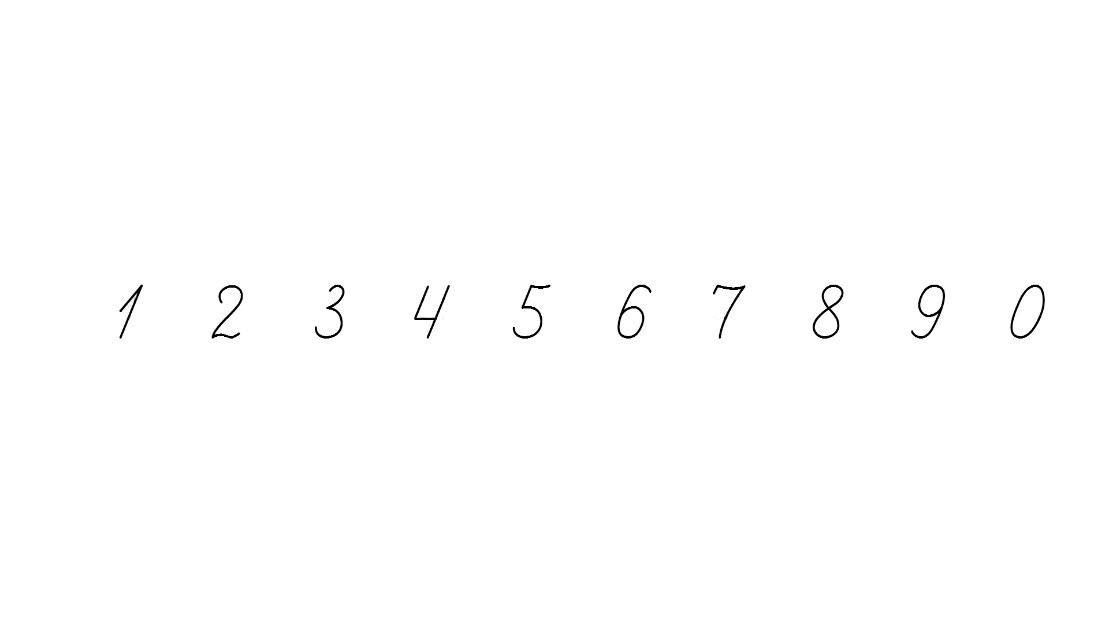 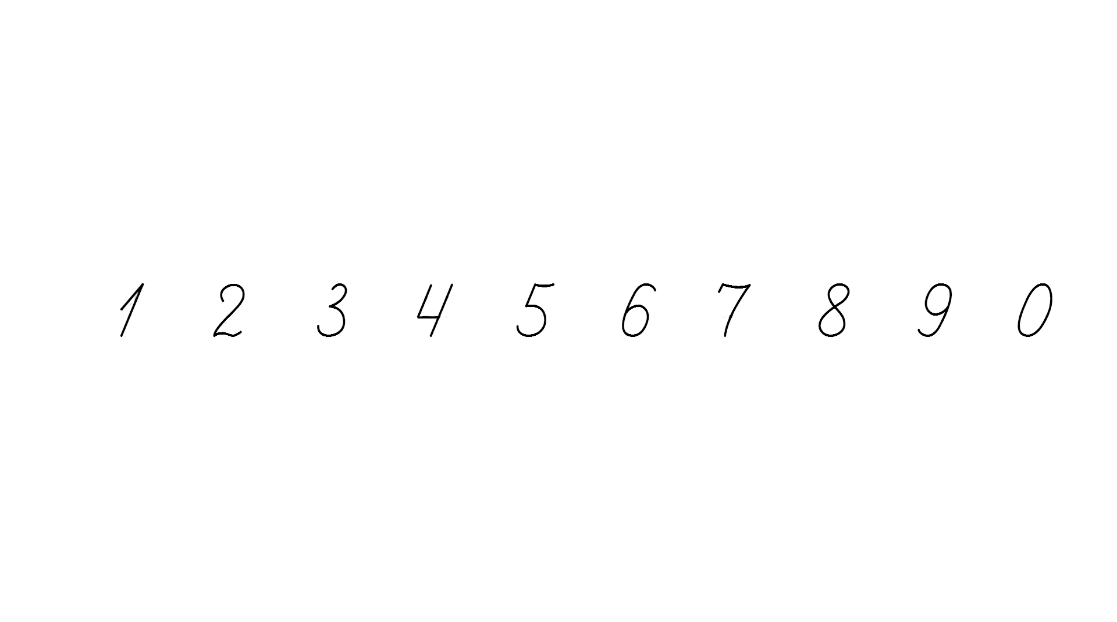 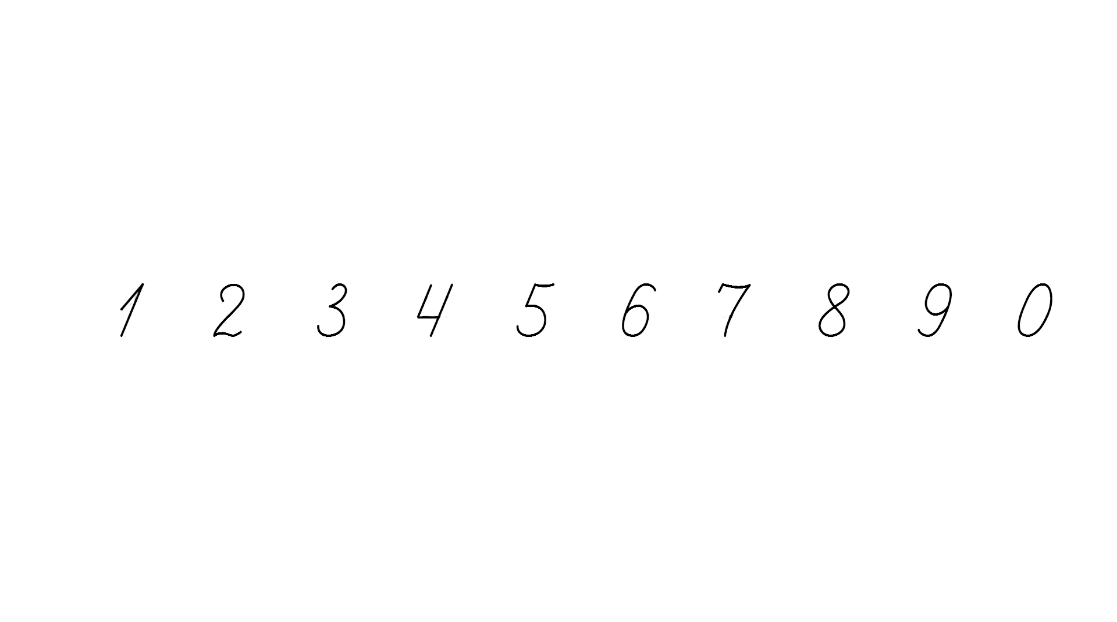 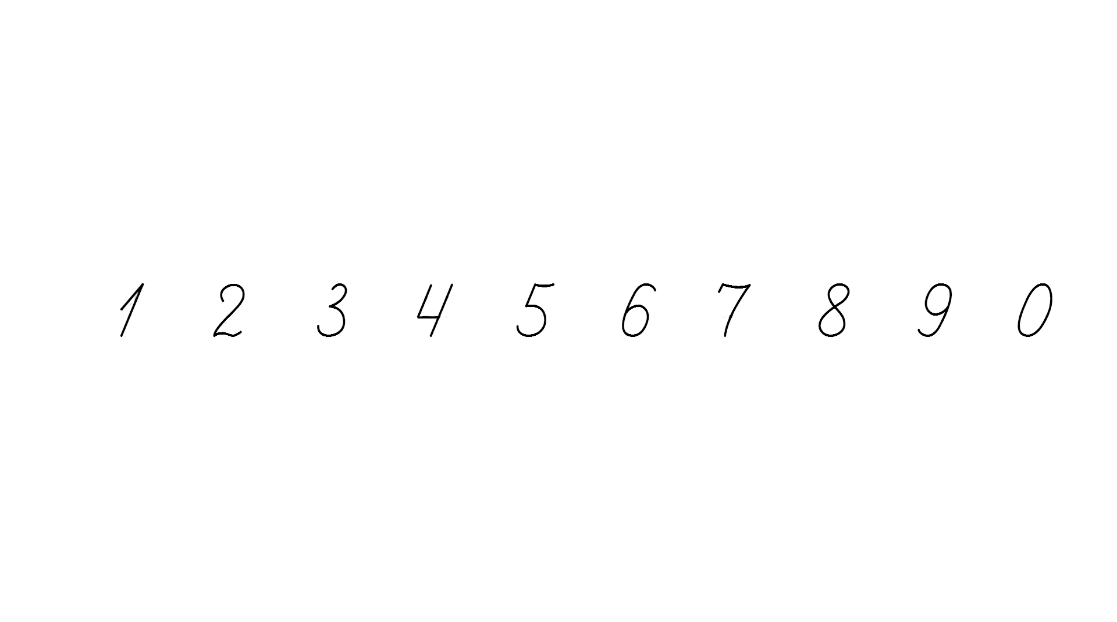 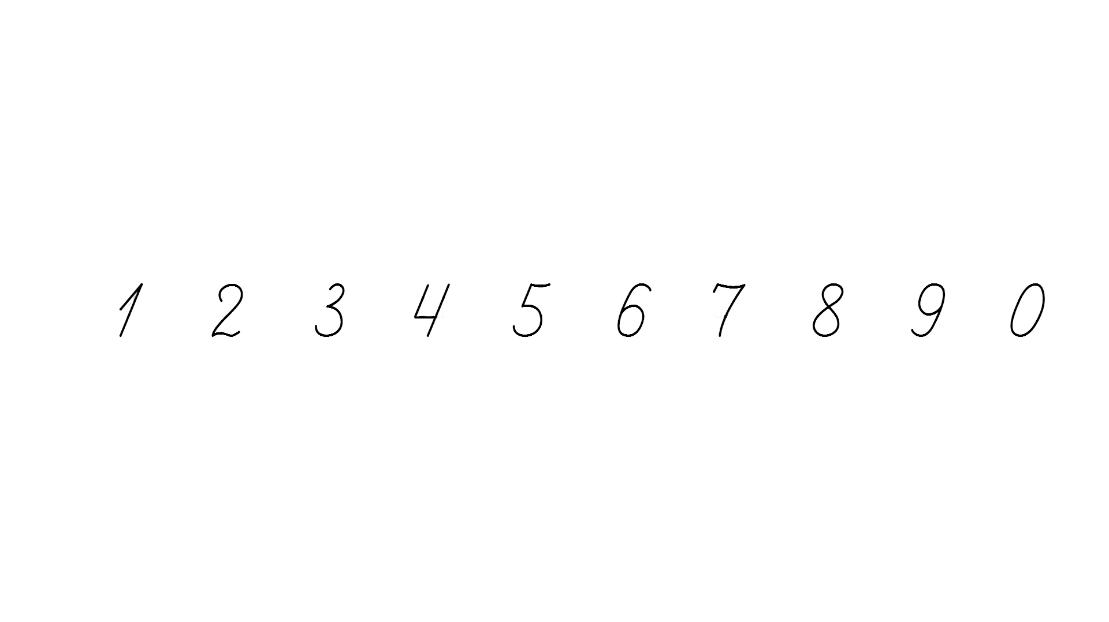 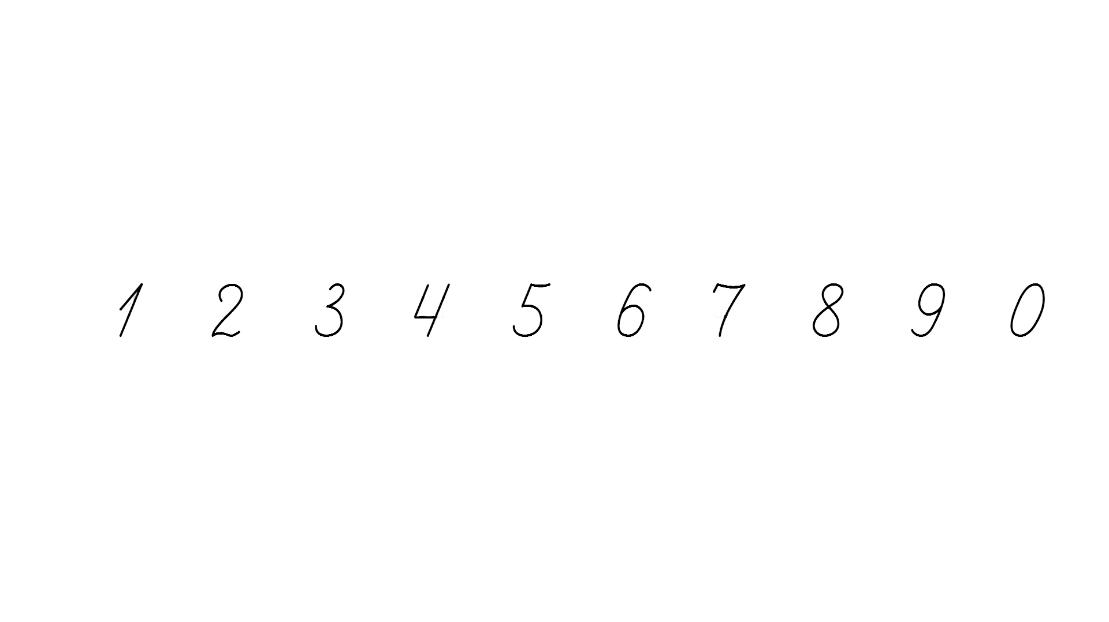 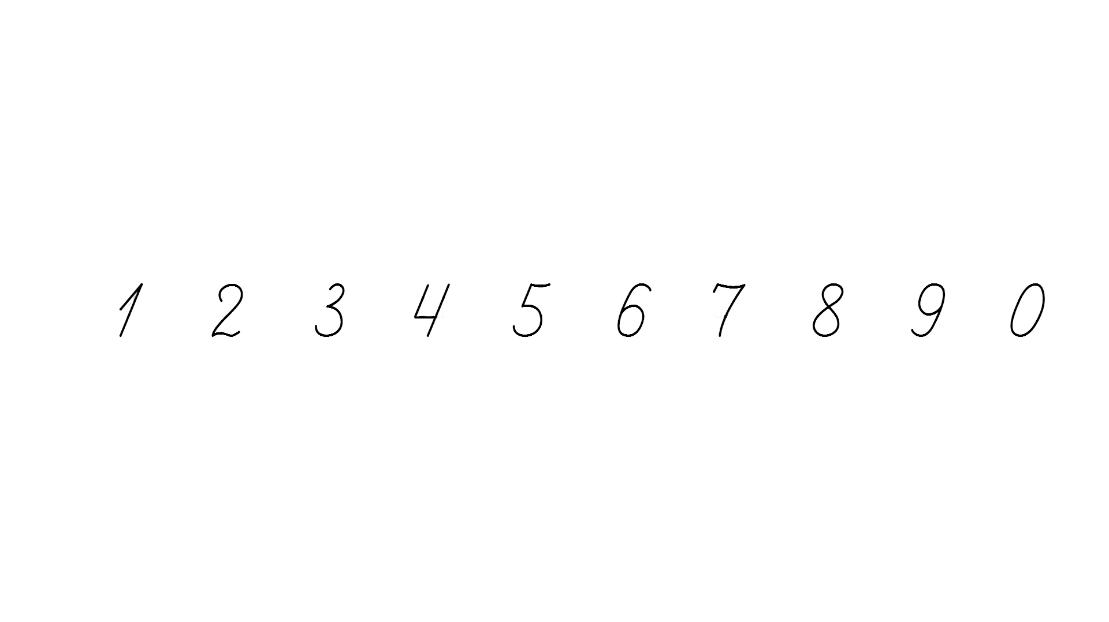 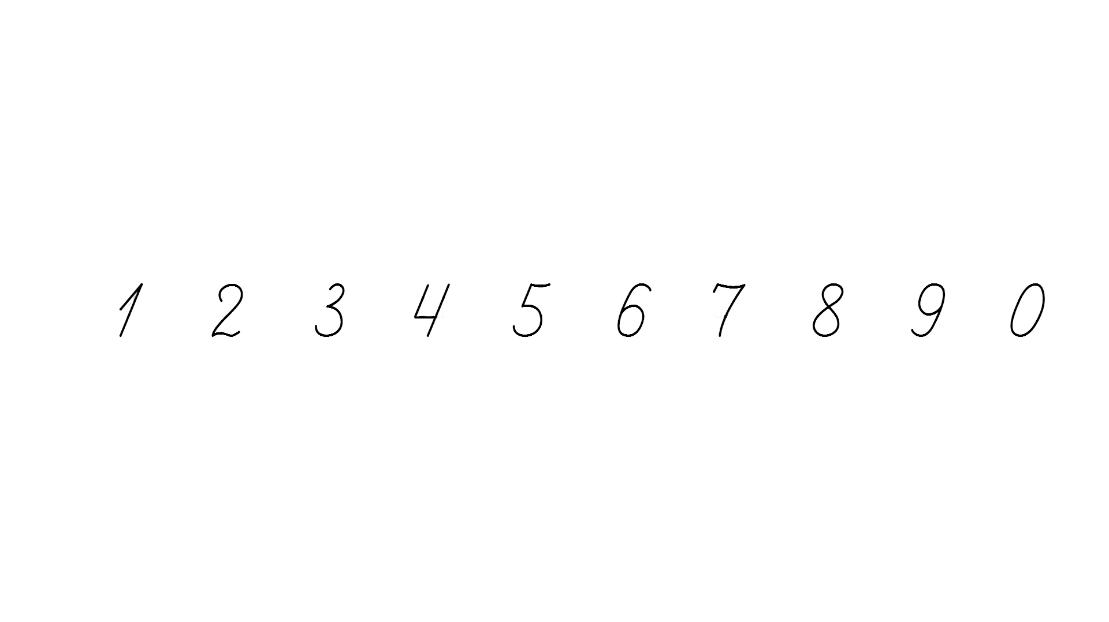 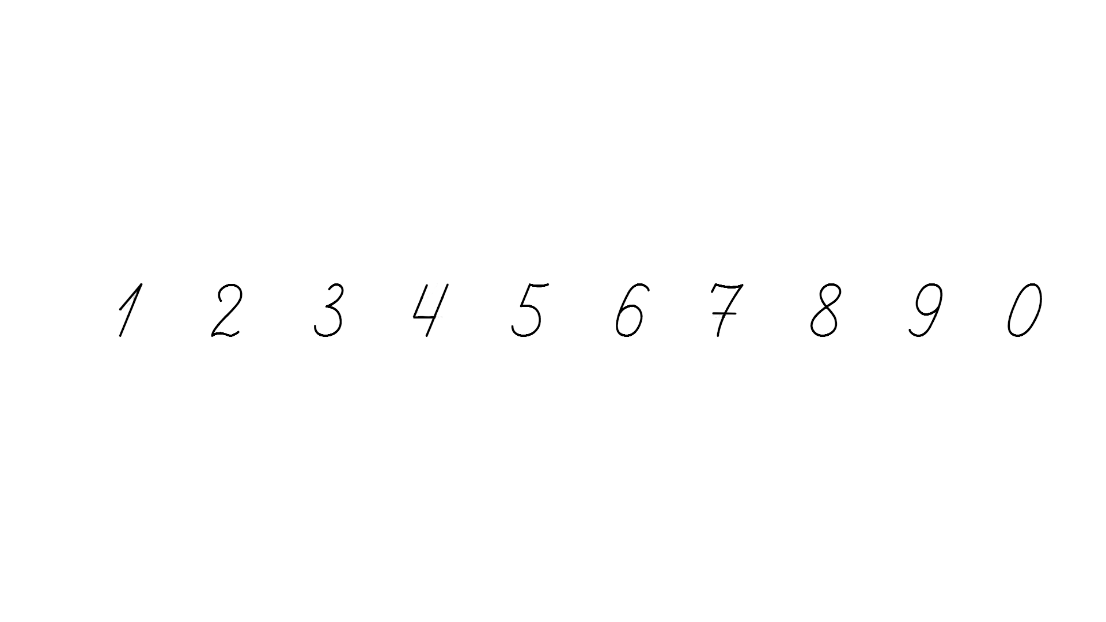 Усний рахунок з LEGO
Скільки ковтків молока зробила киця, якщо відомо, що це число на 5 більше, ніж 9?
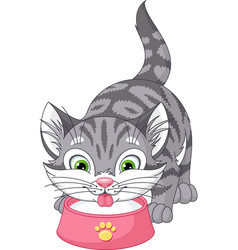 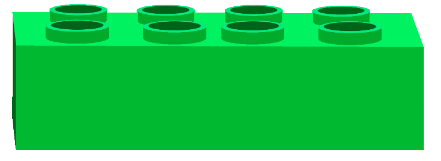 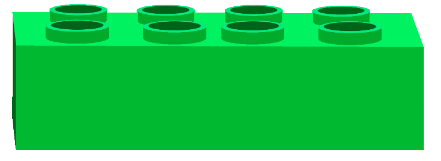 14
16
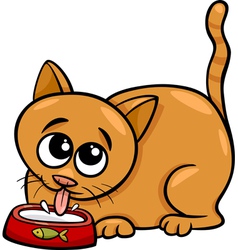 Скільки ковтків молока зробив кіт, якщо відомо, що це число на 4 менше, ніж 12?
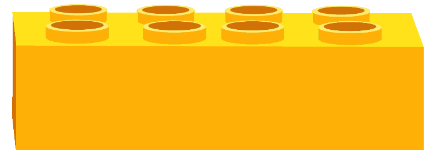 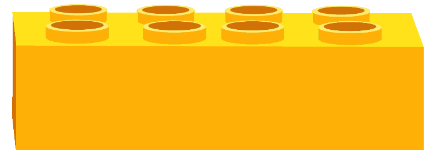 7
8
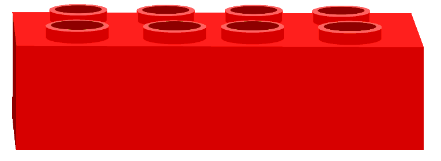 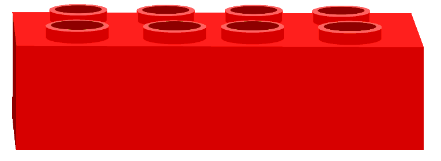 4
3
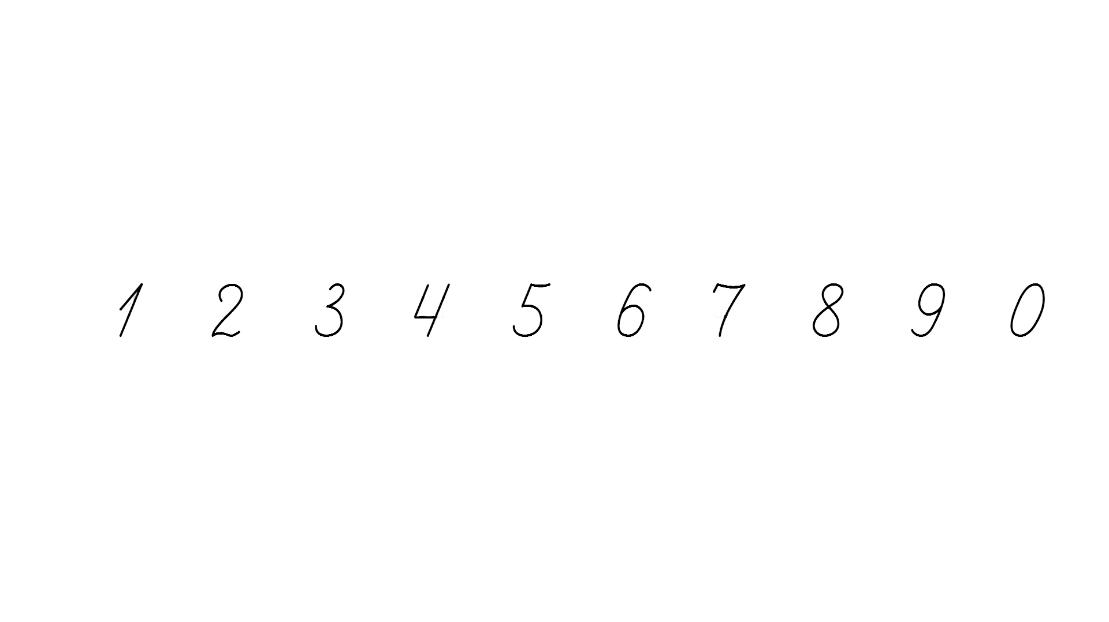 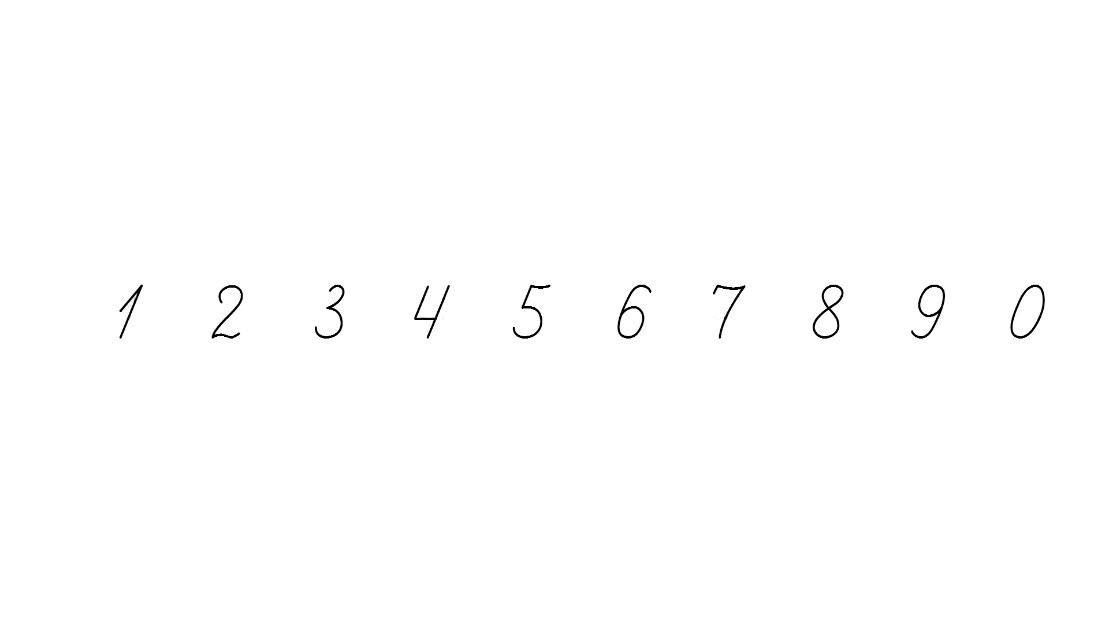 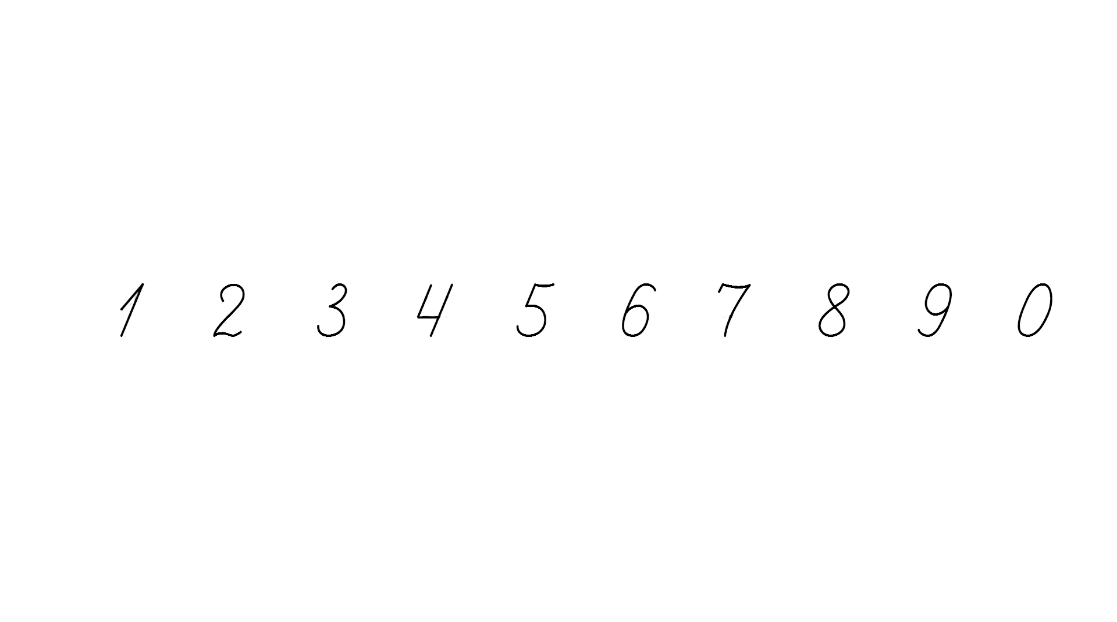 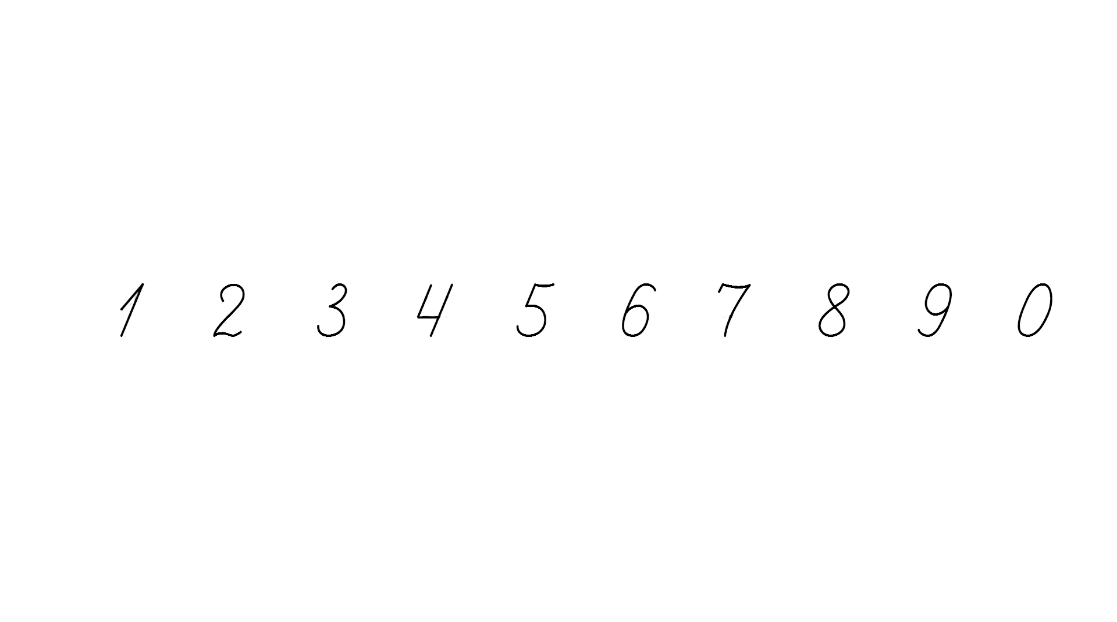 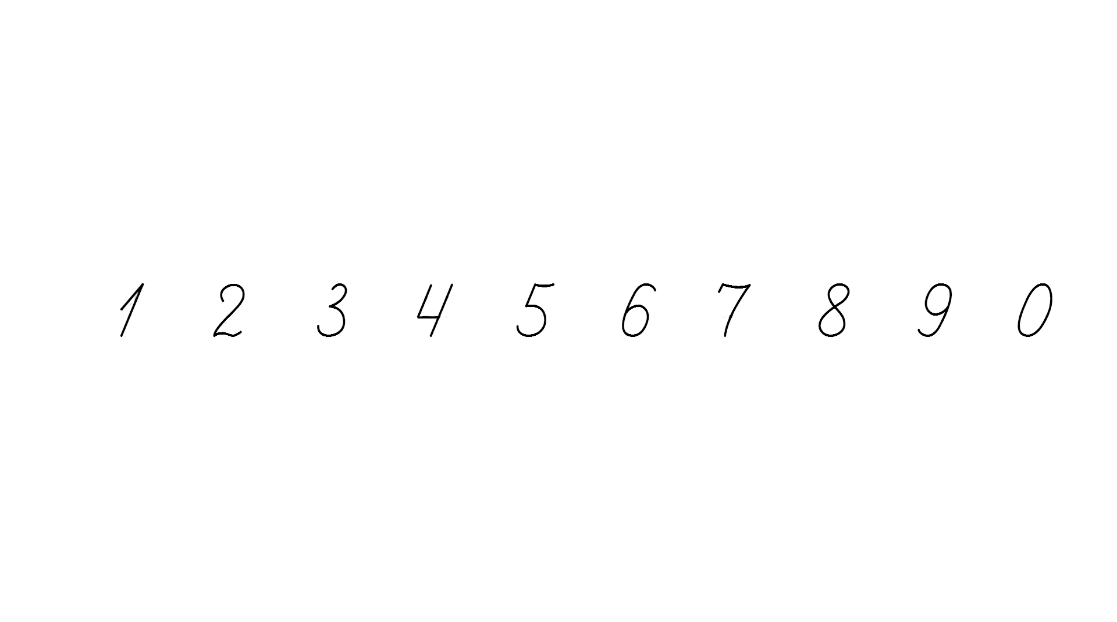 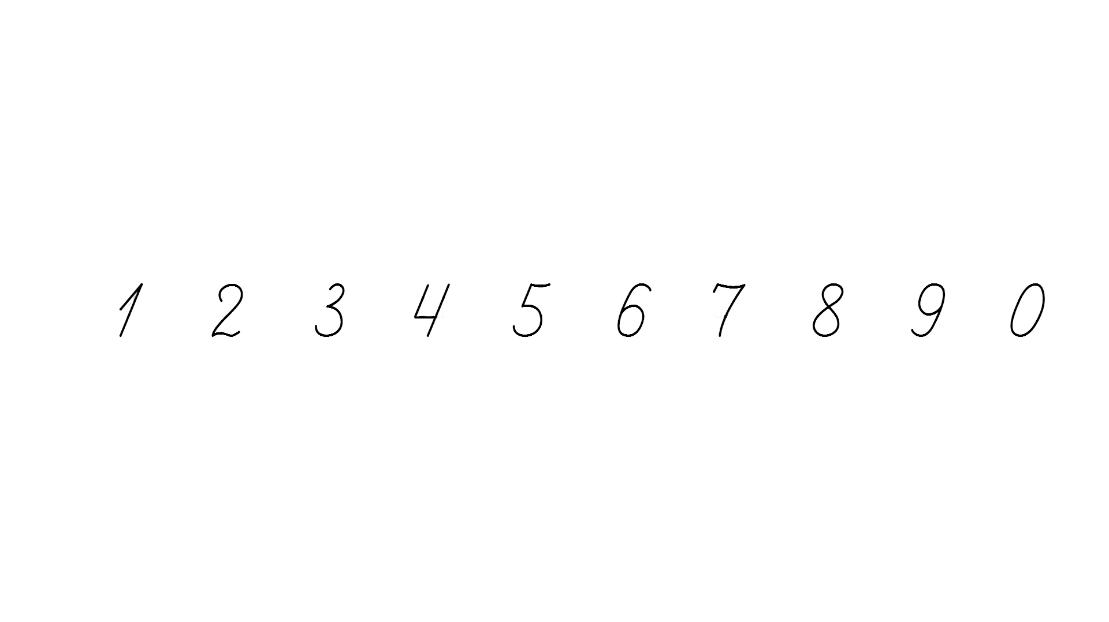 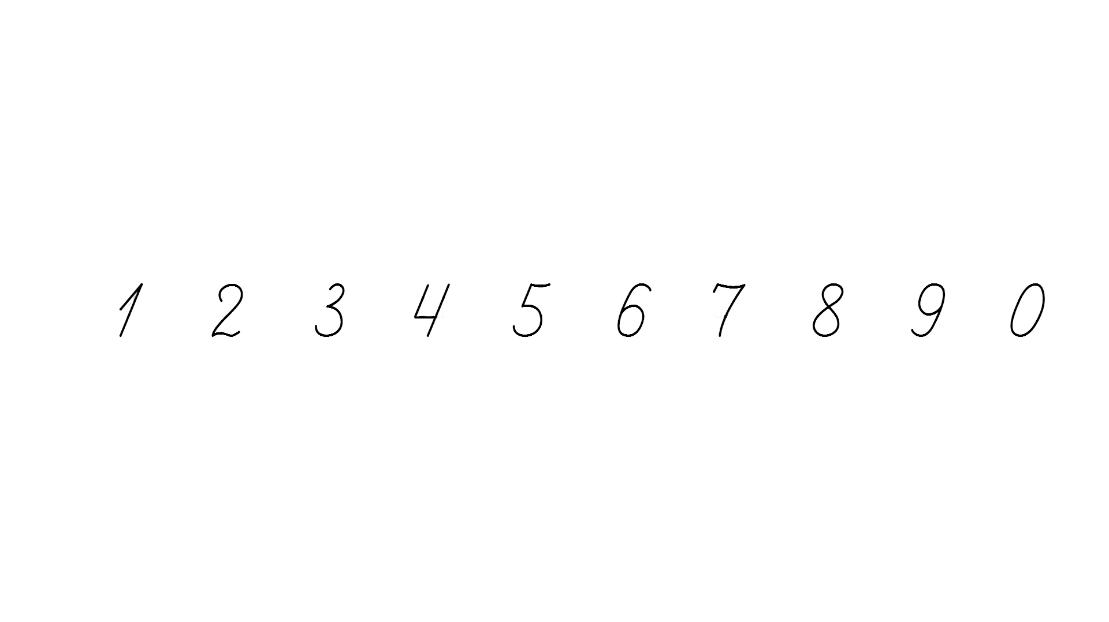 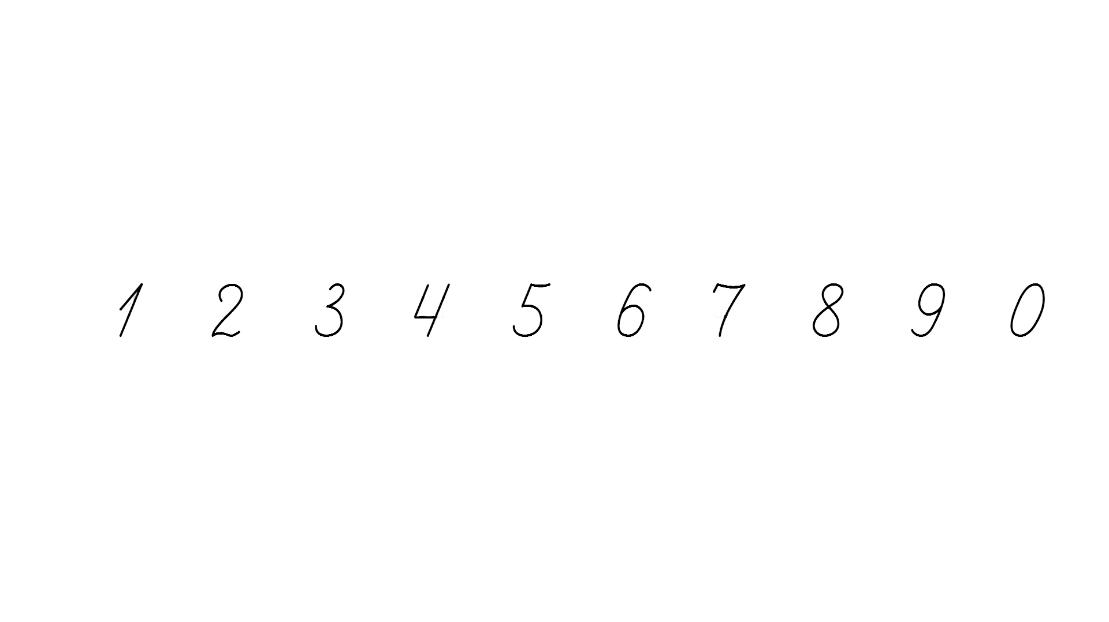 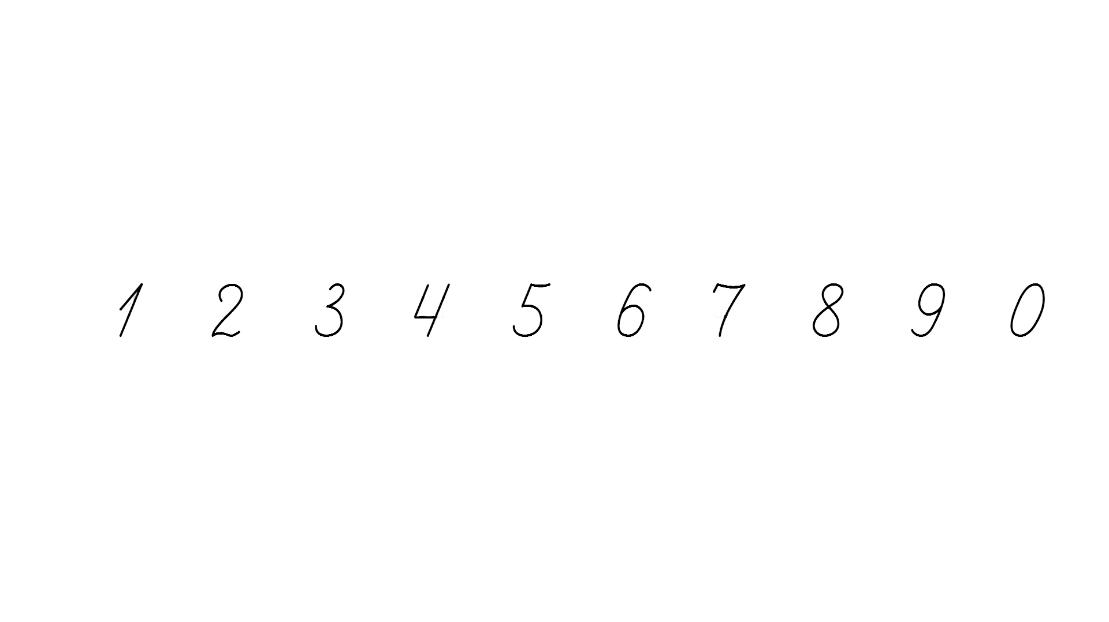 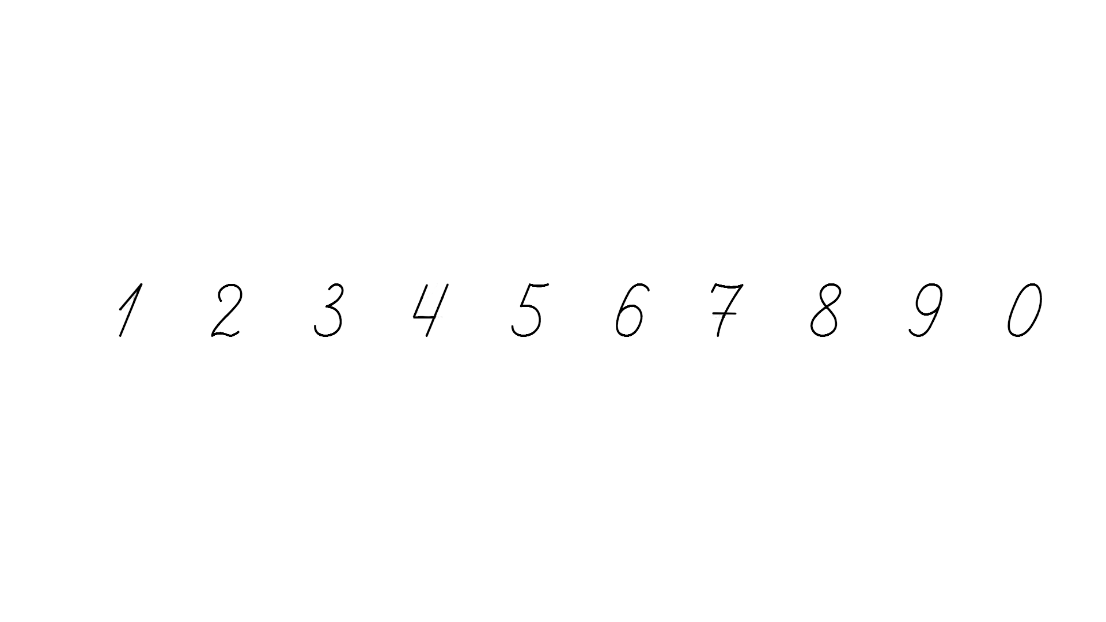 Усний рахунок з LEGO
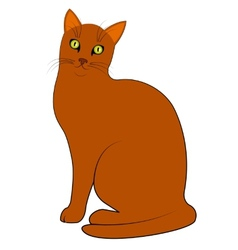 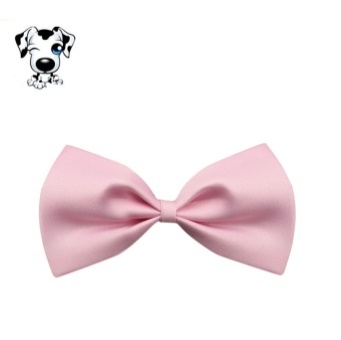 Бантик якого кольору візьме Ася, щоб піти на вечорниці? Утвори істинну нерівність  9+4 ? 8+3
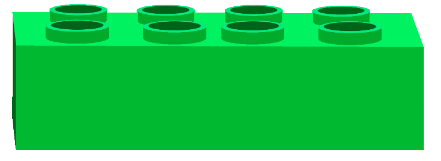 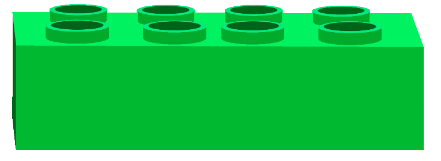 =
М’ячик якого кольору візьме Мурчик, для гри? Порівняй значення виразів  3+9 ? 8+6
=
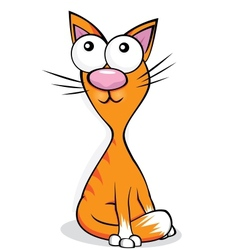 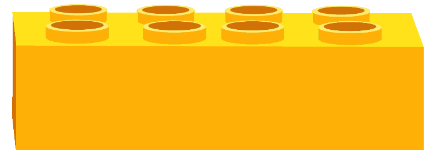 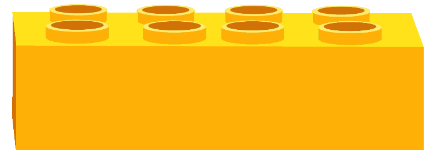 <
<
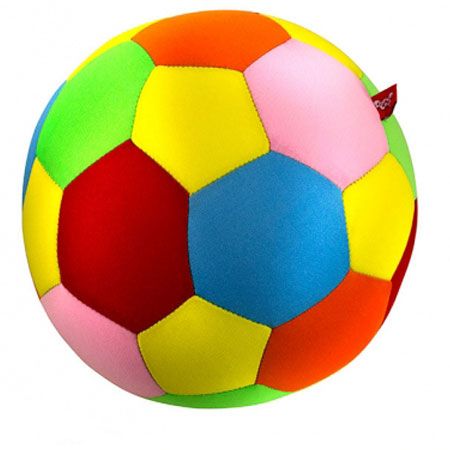 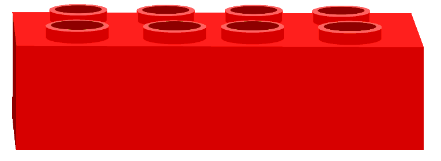 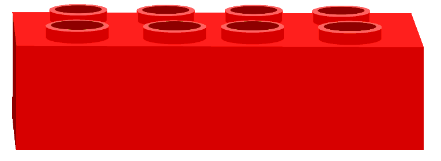 >
>
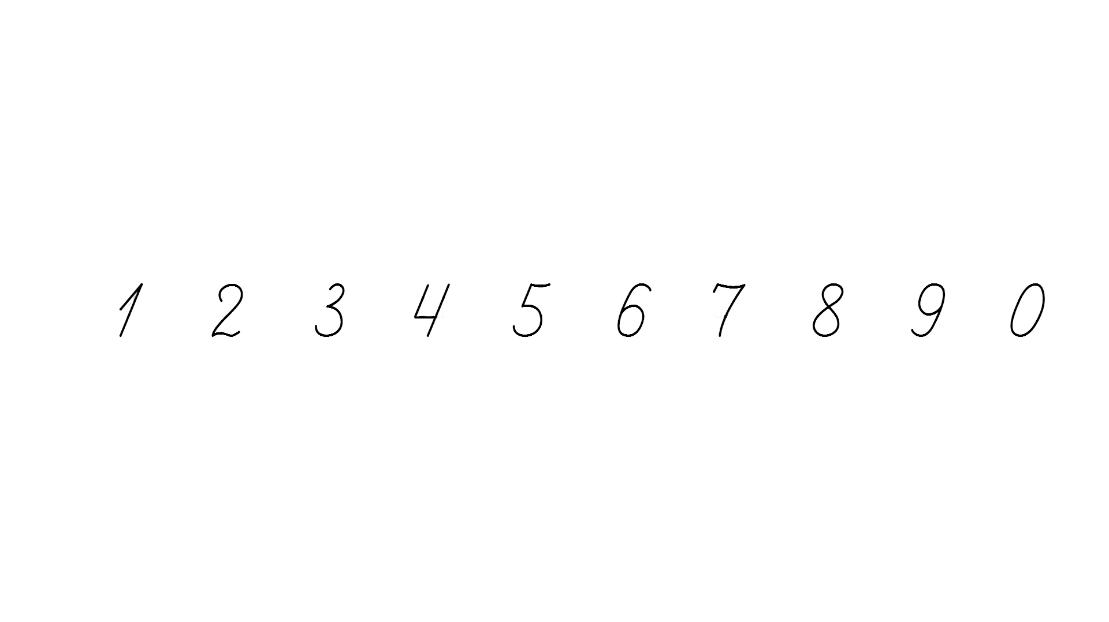 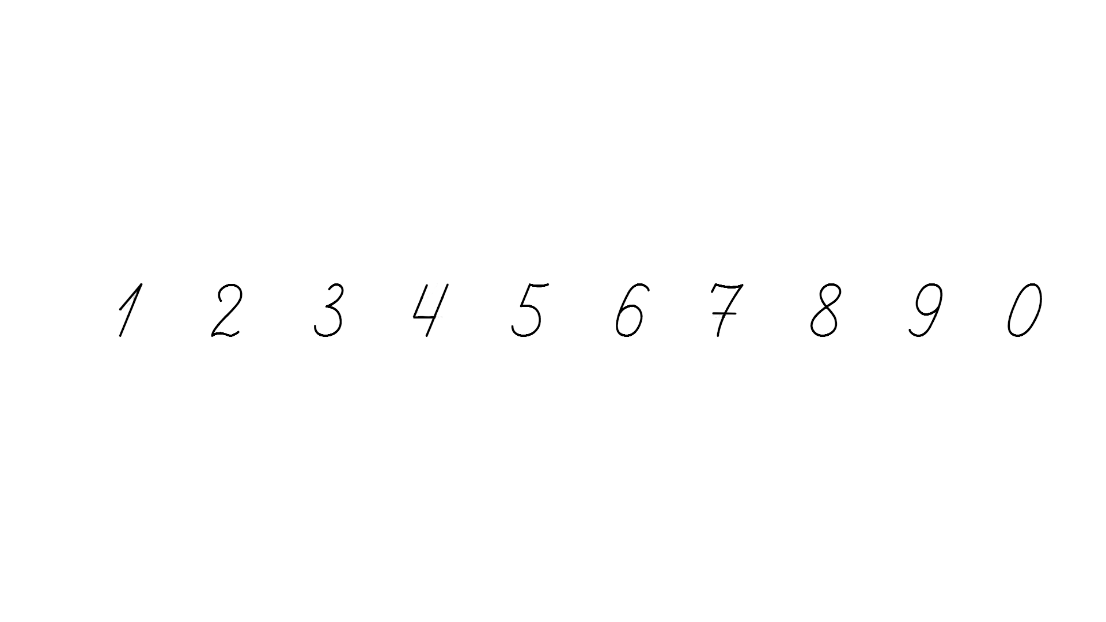 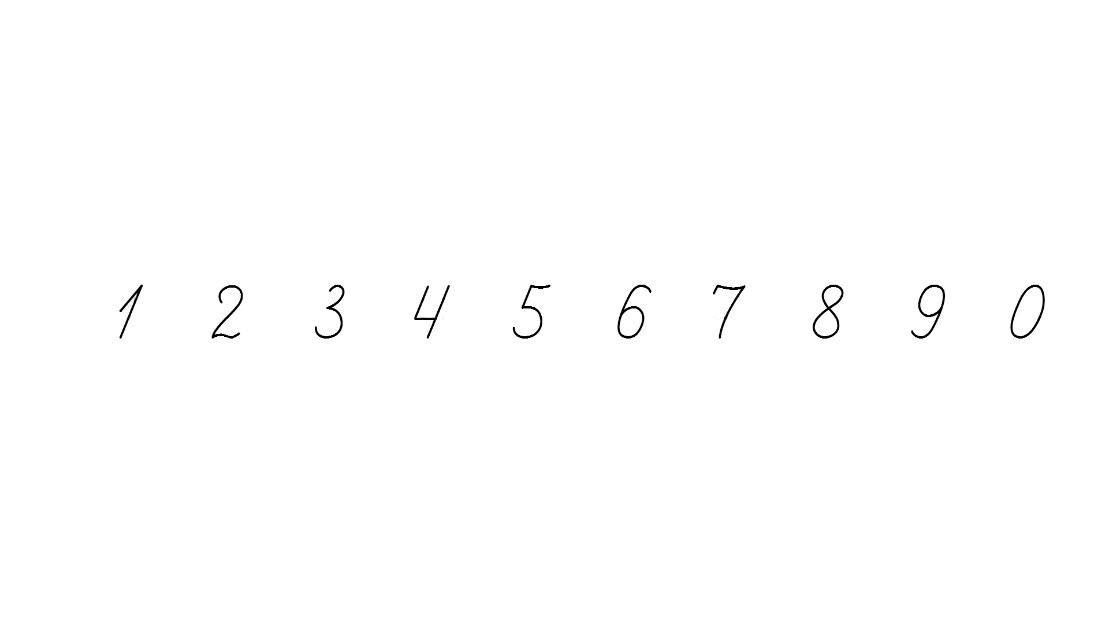 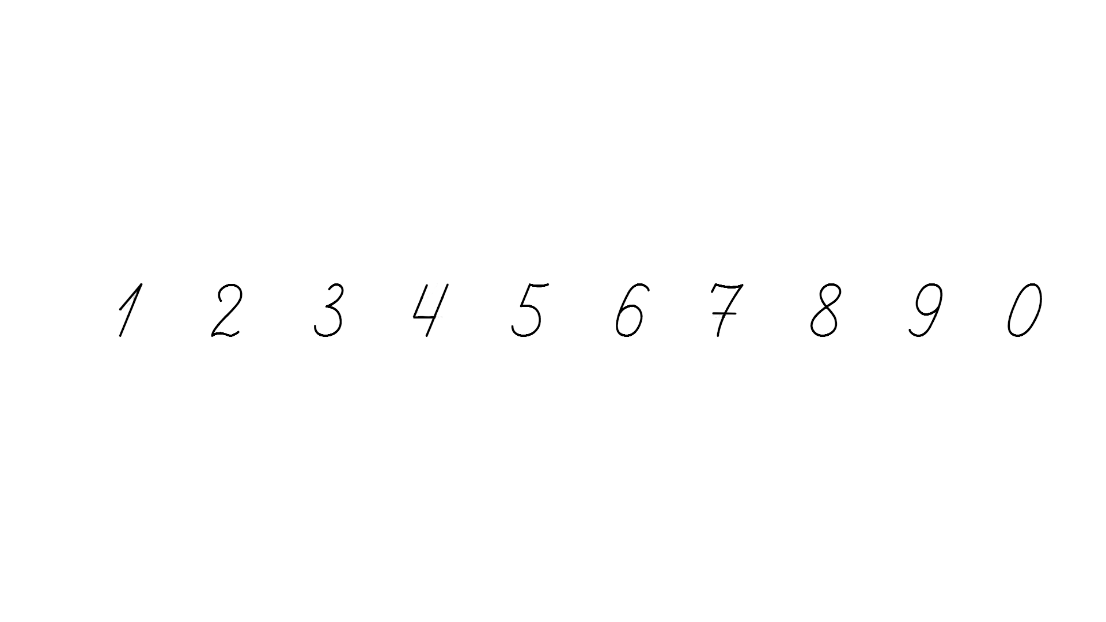 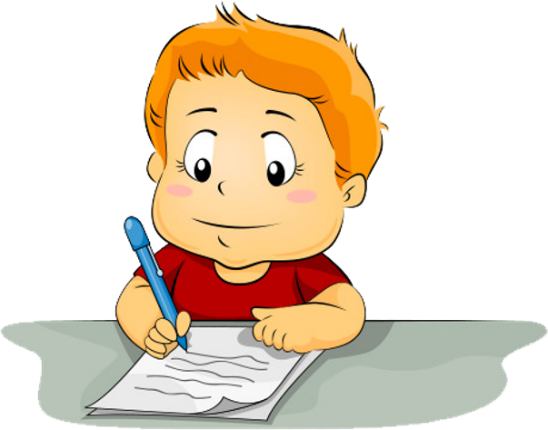 Хвилинка каліграфії
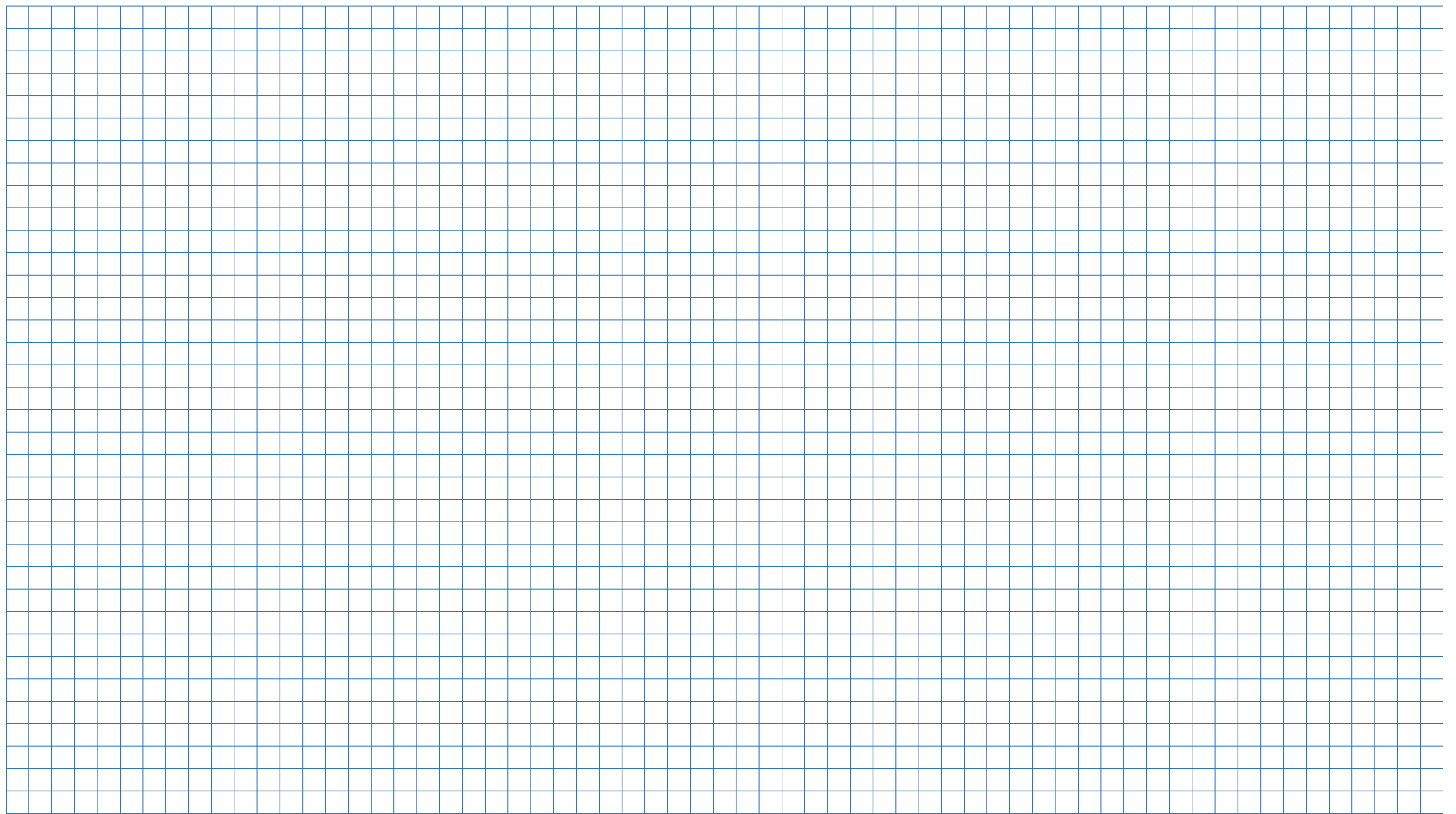 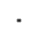 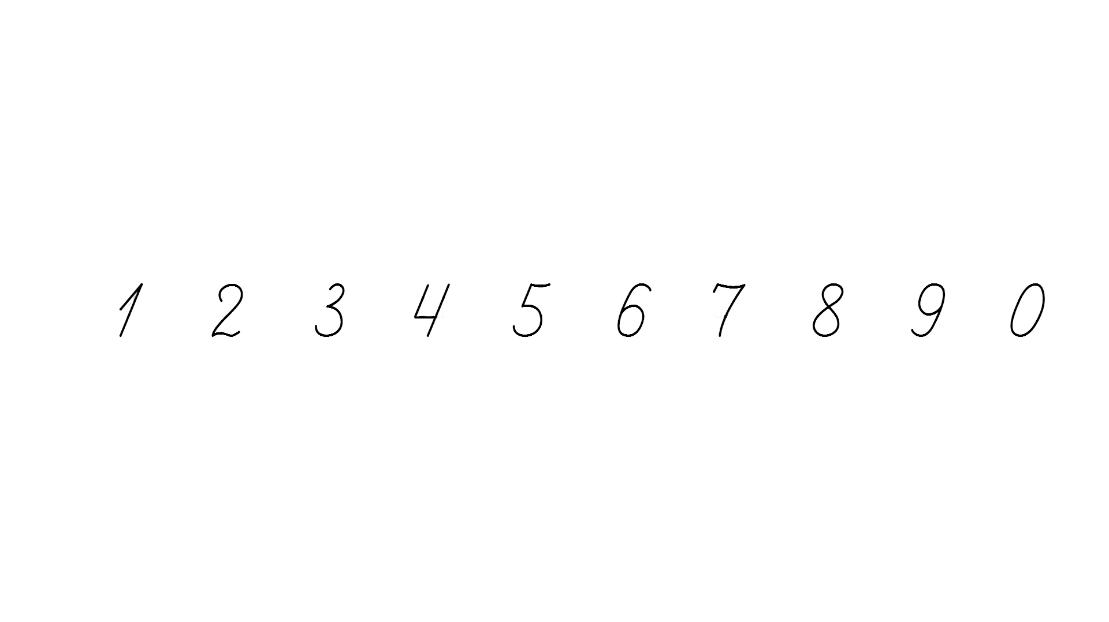 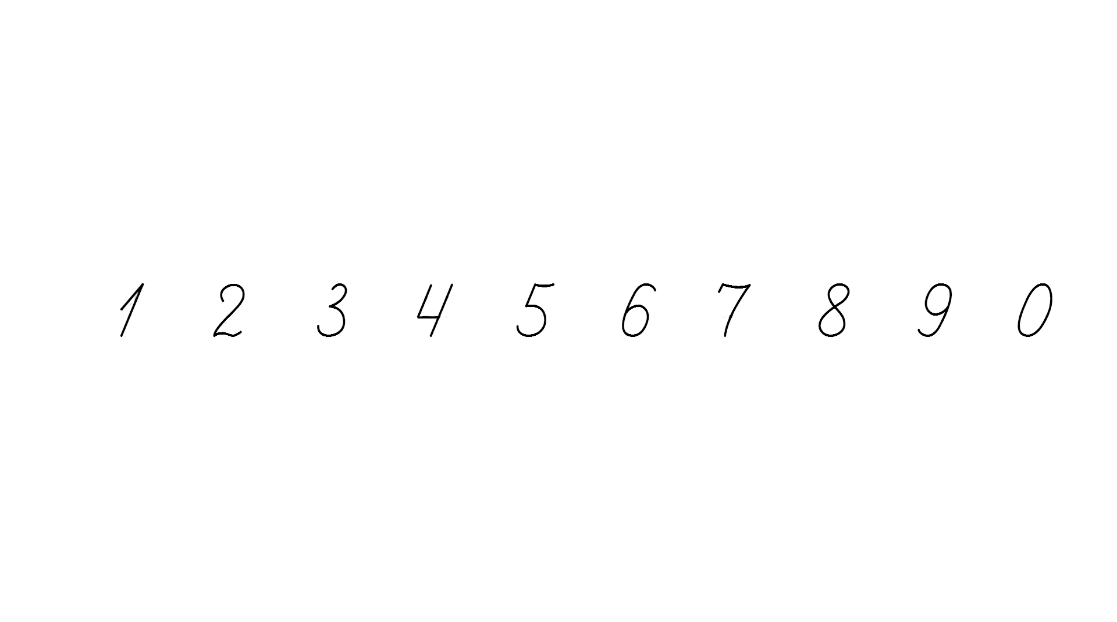 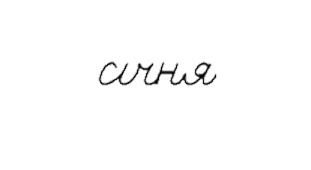 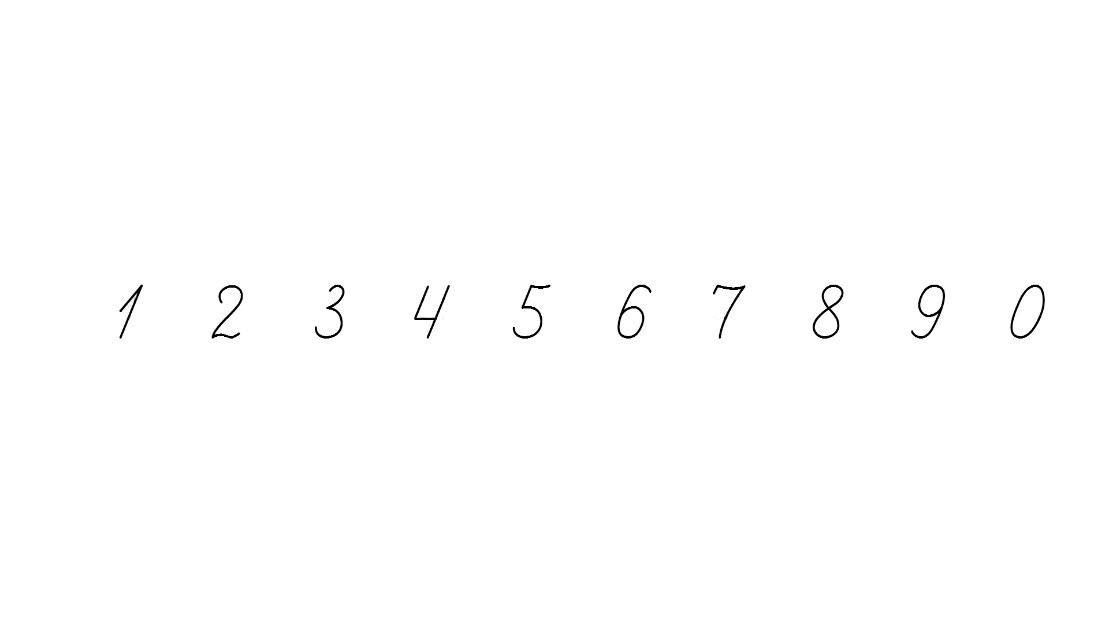 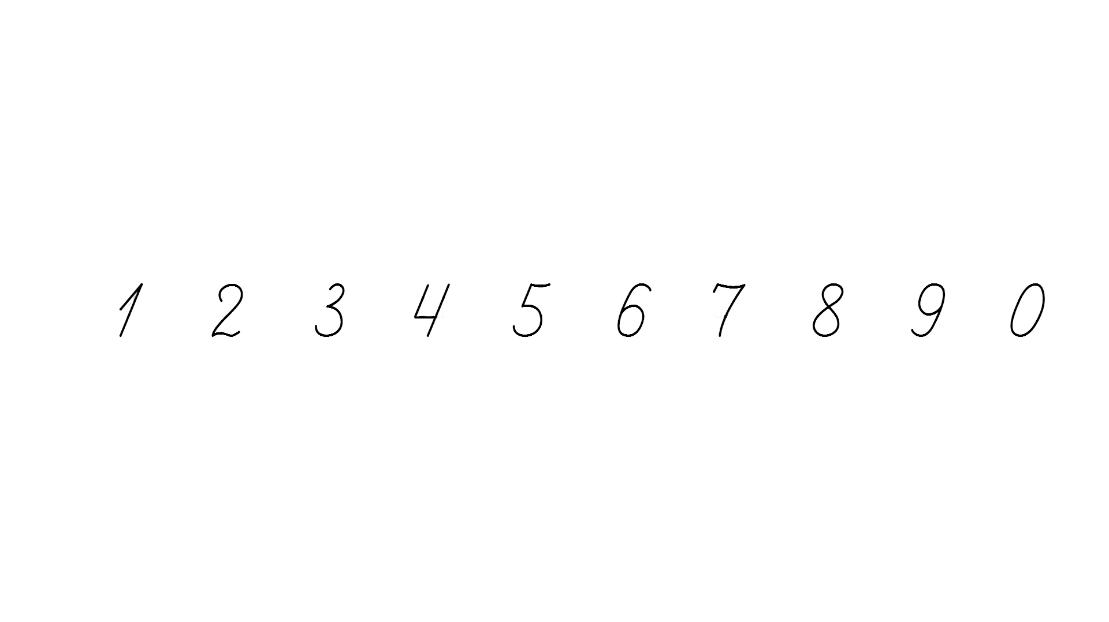 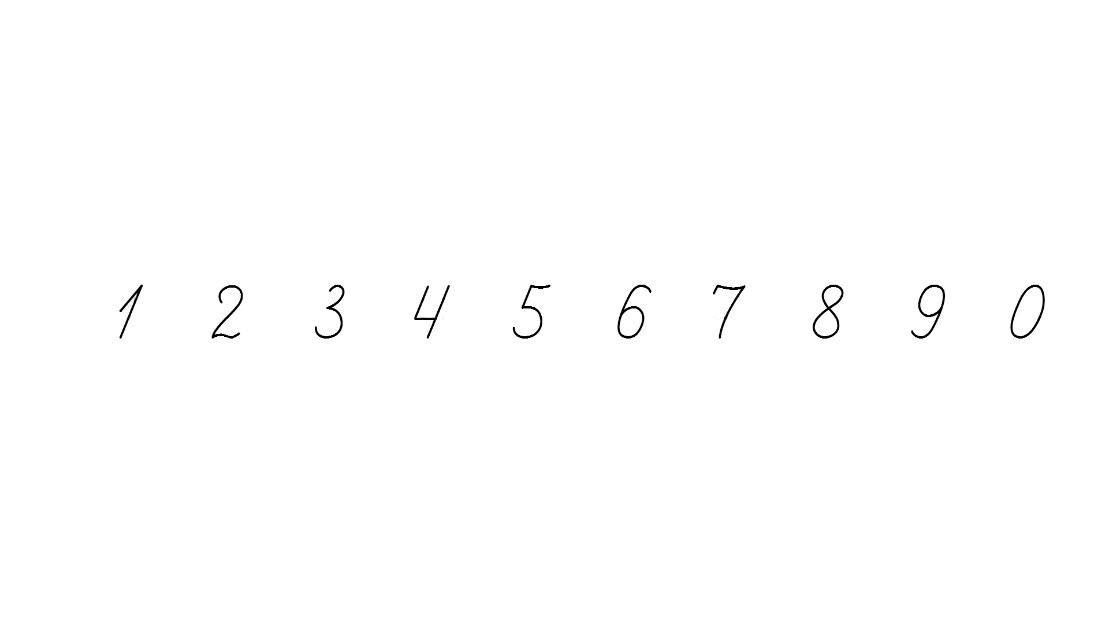 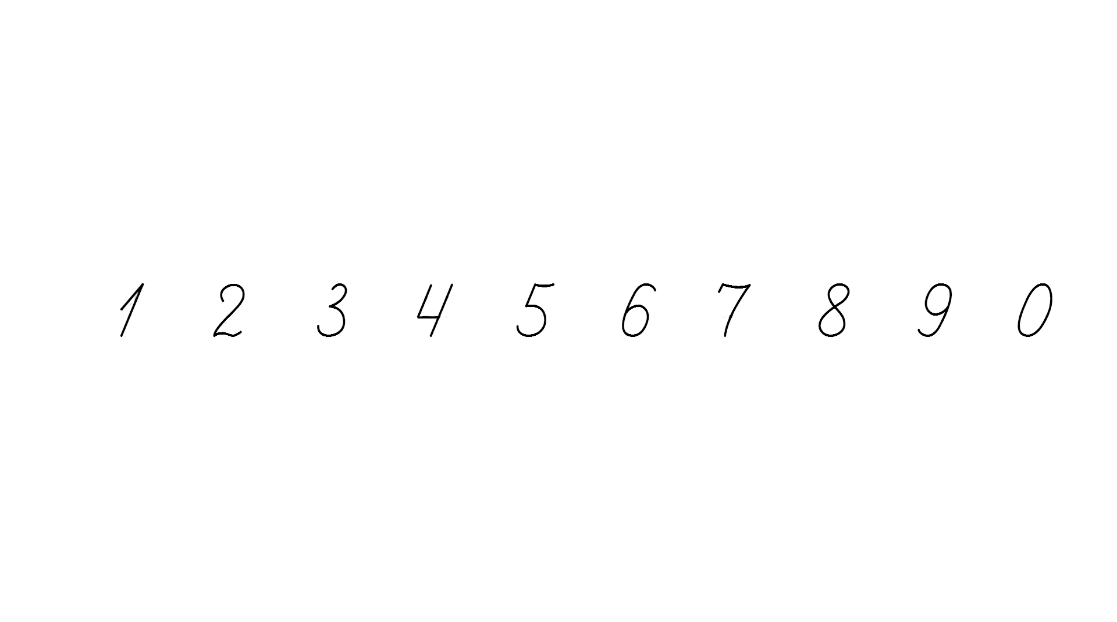 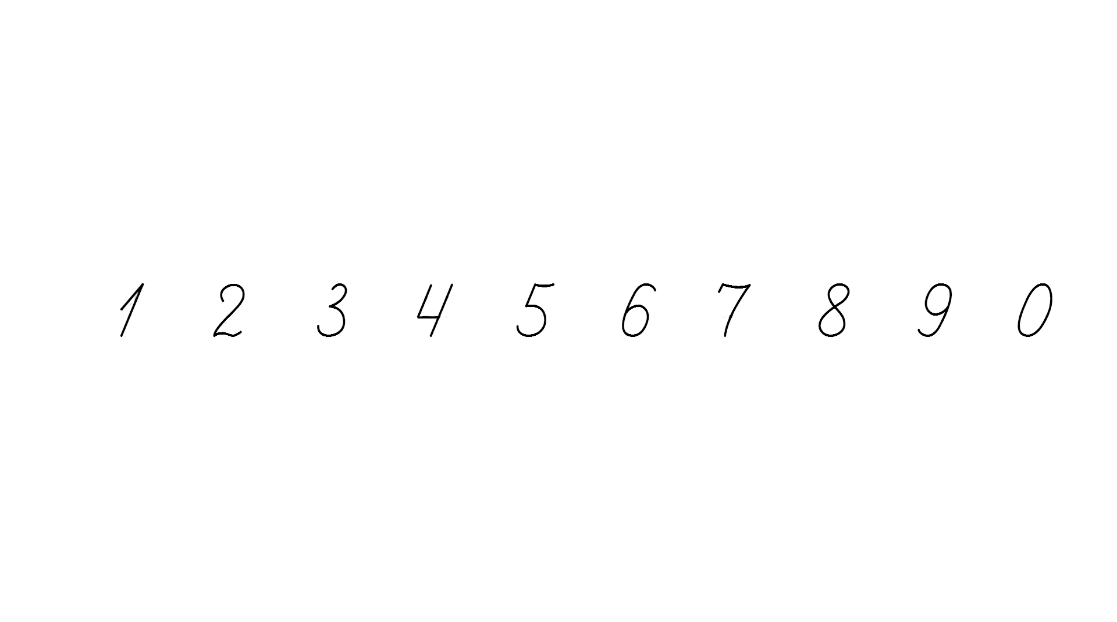 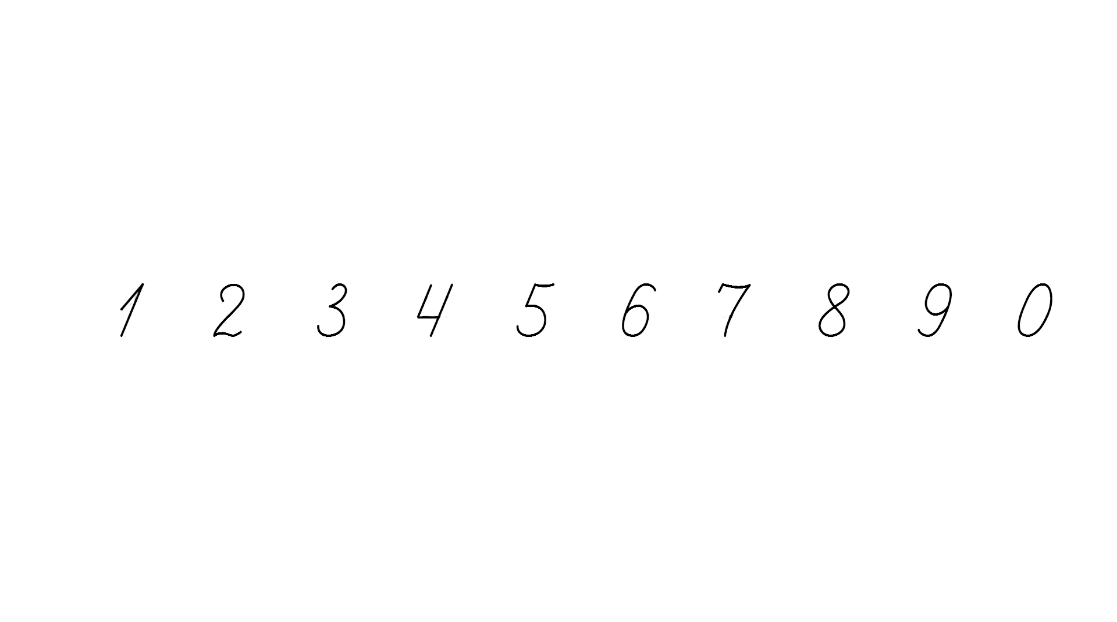 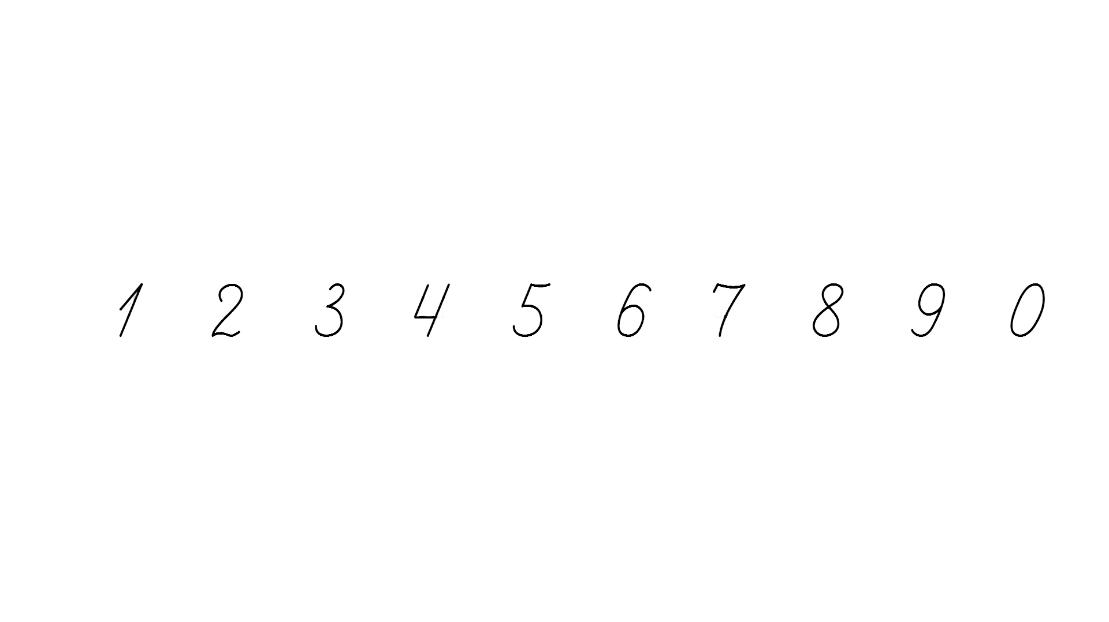 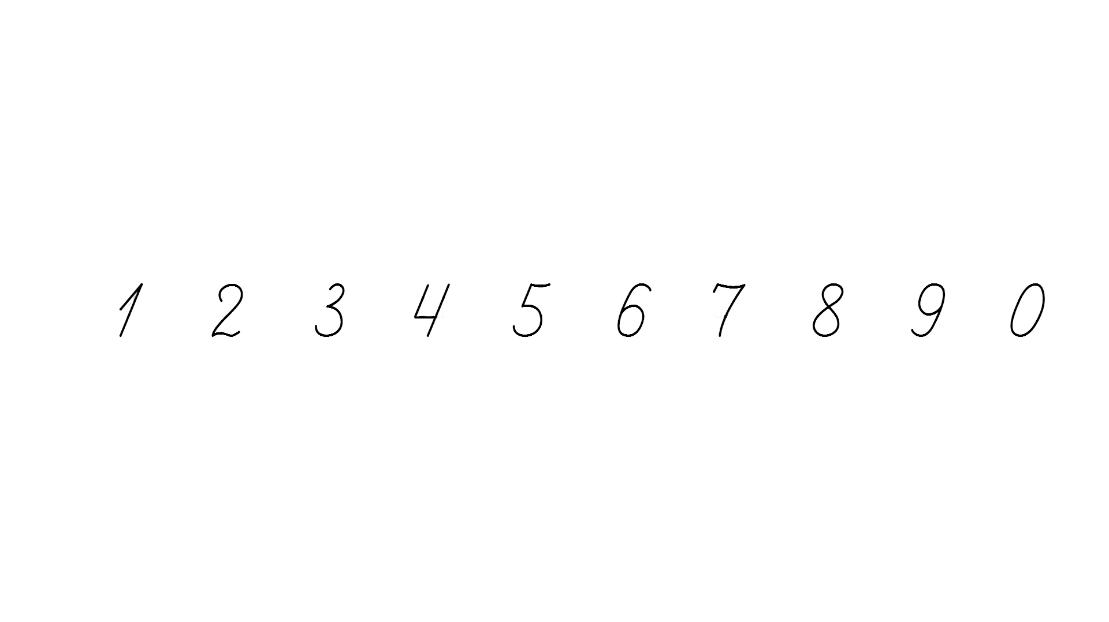 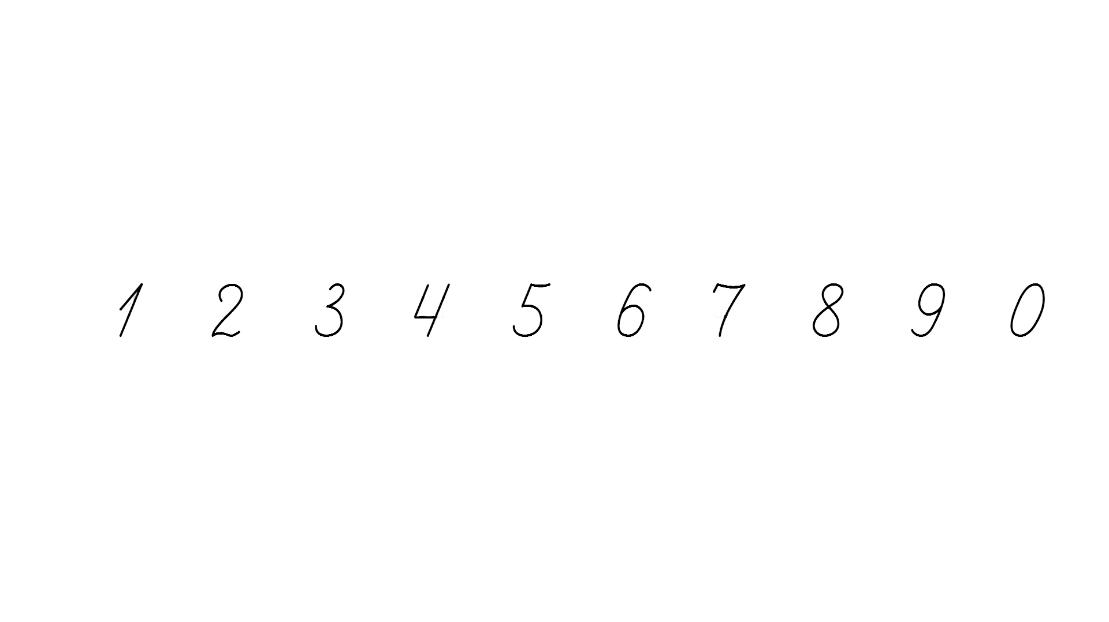 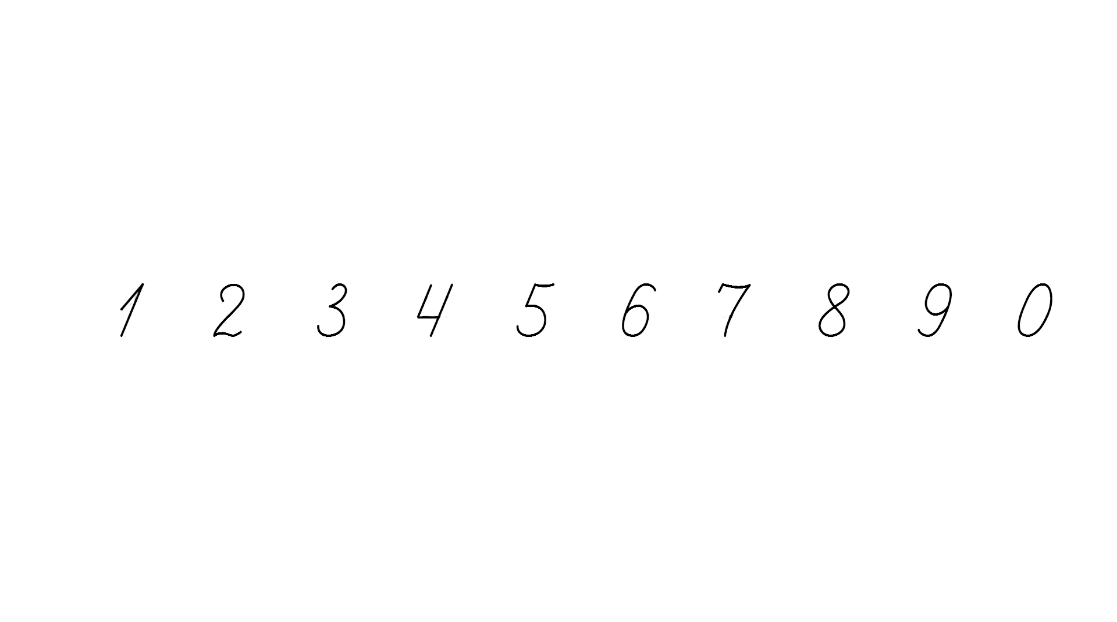 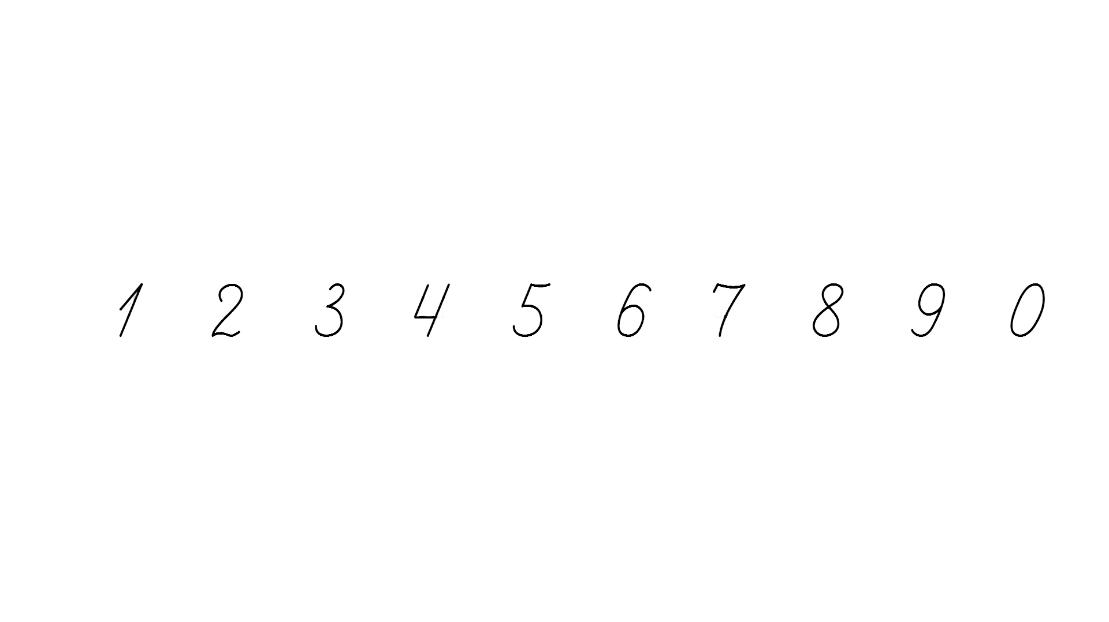 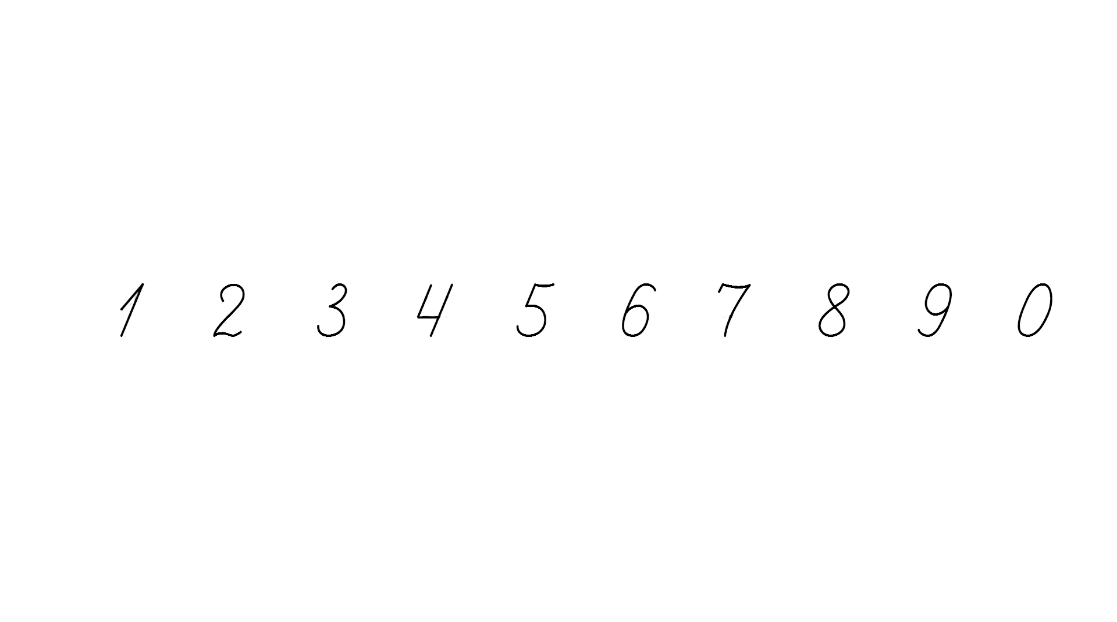 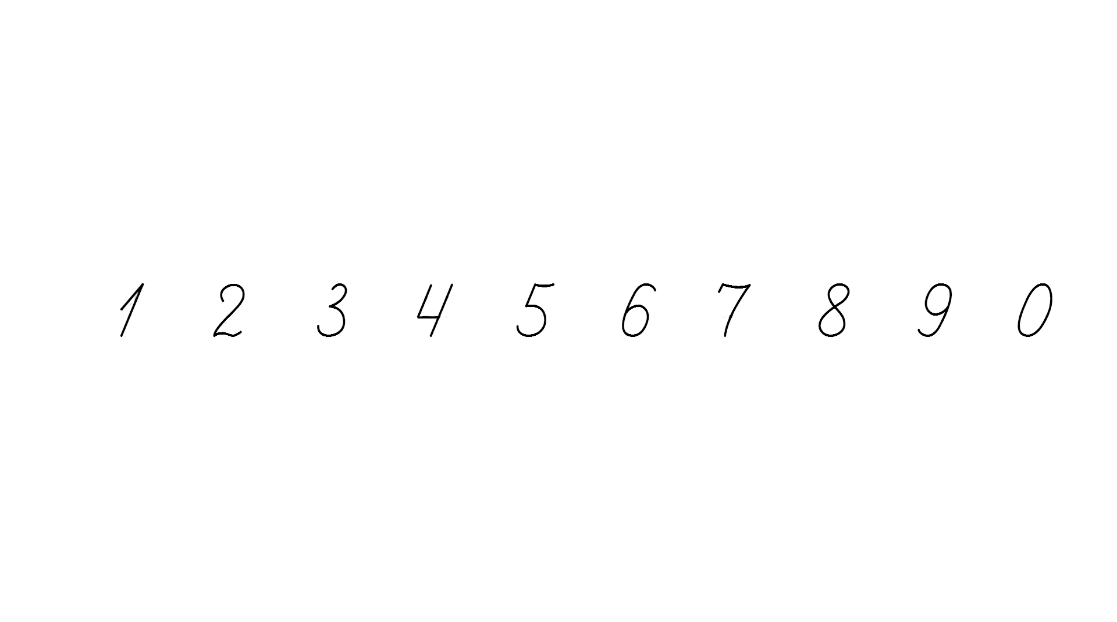 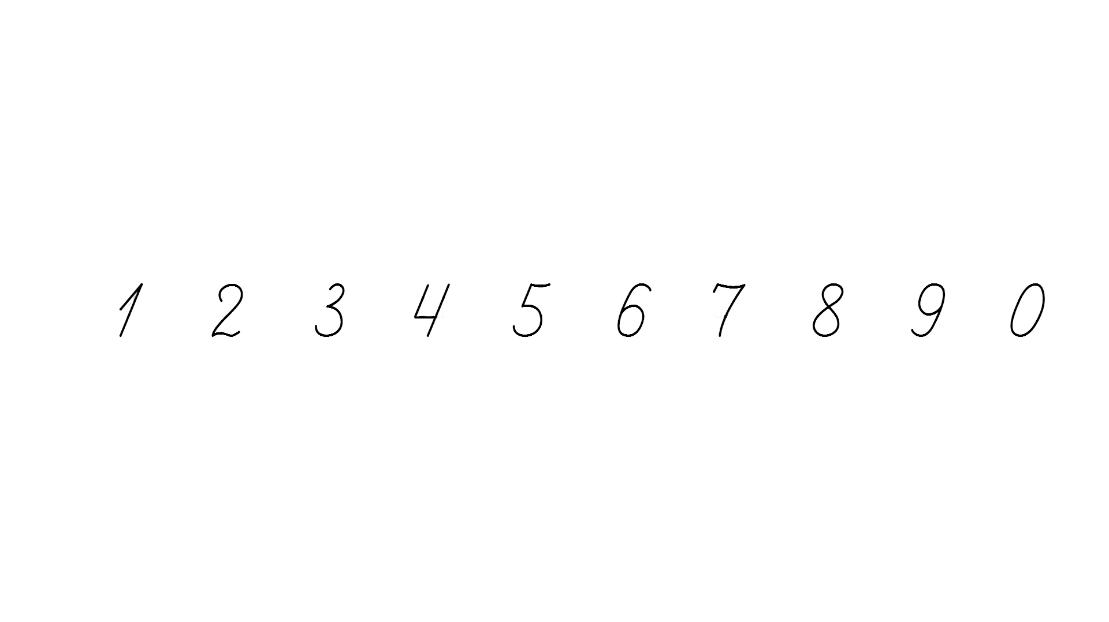 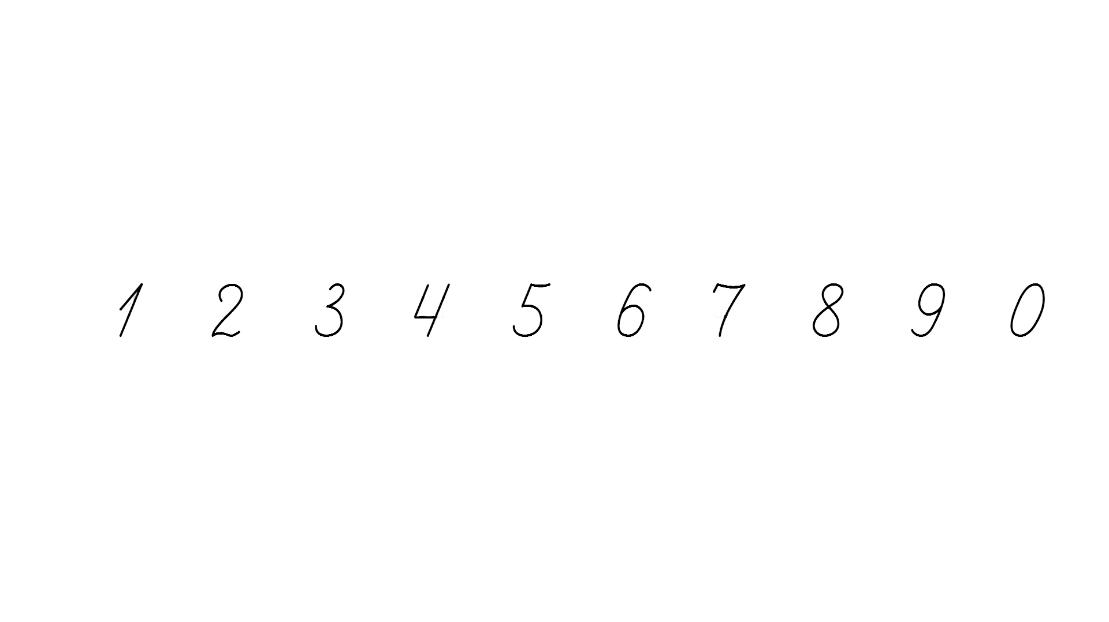 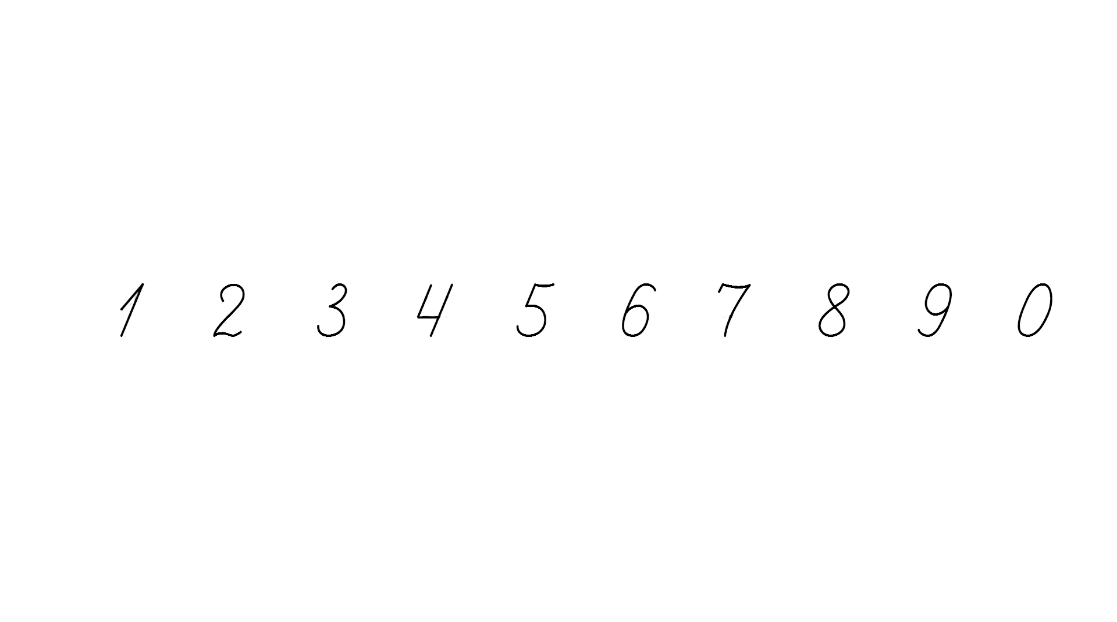 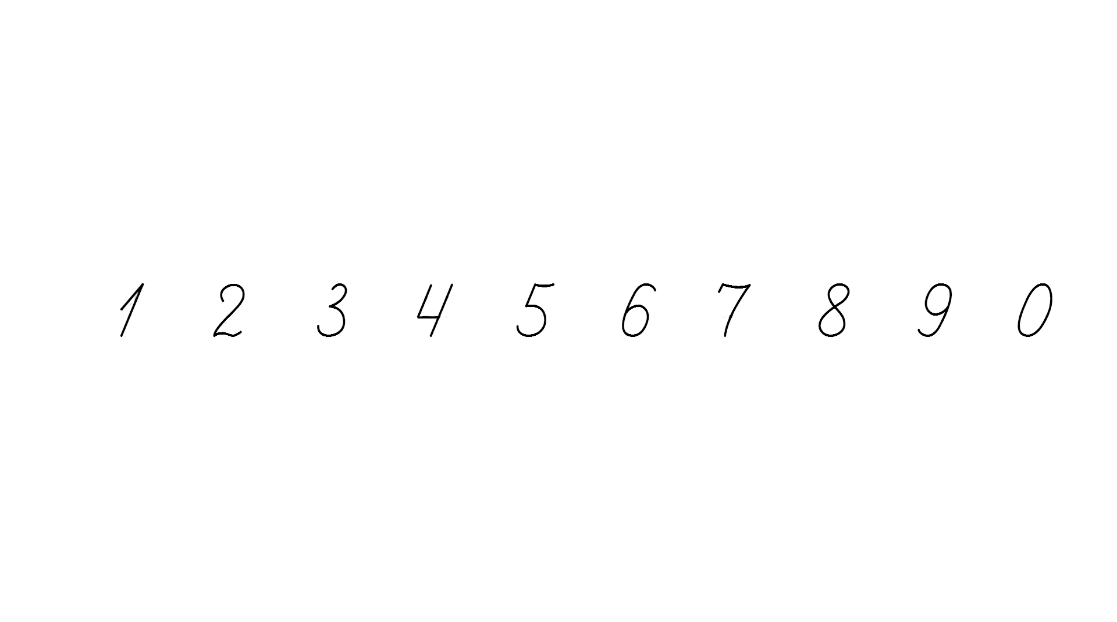 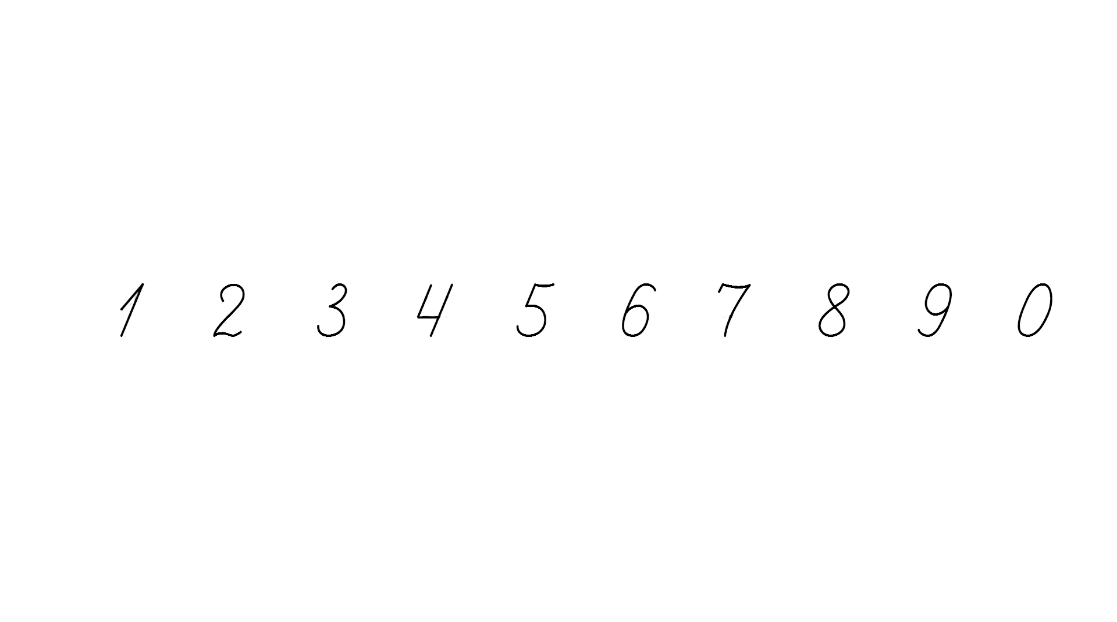 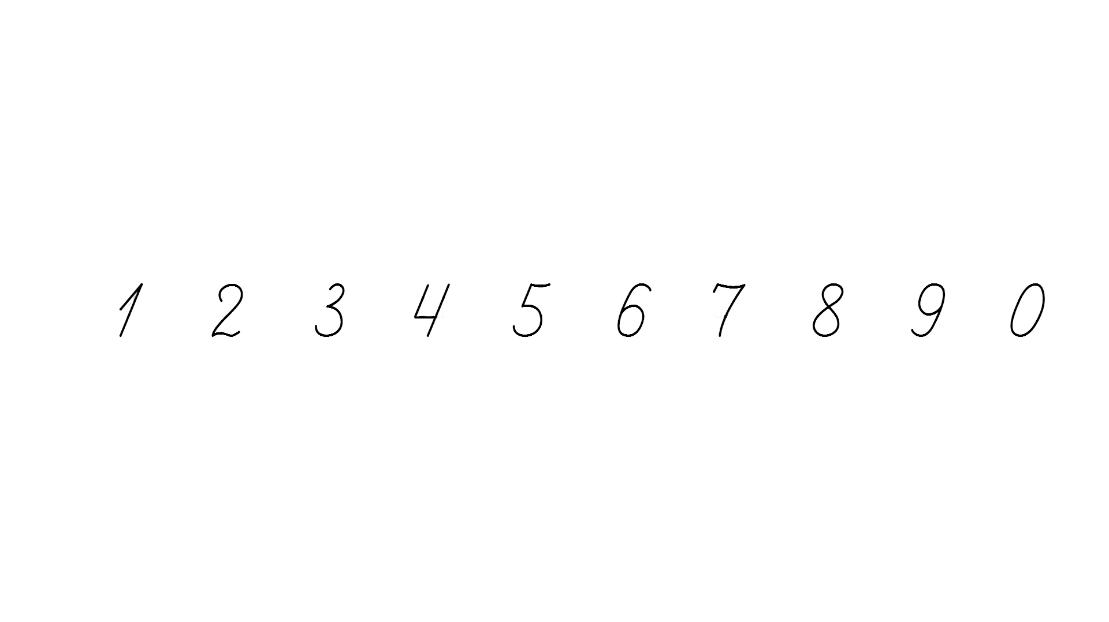 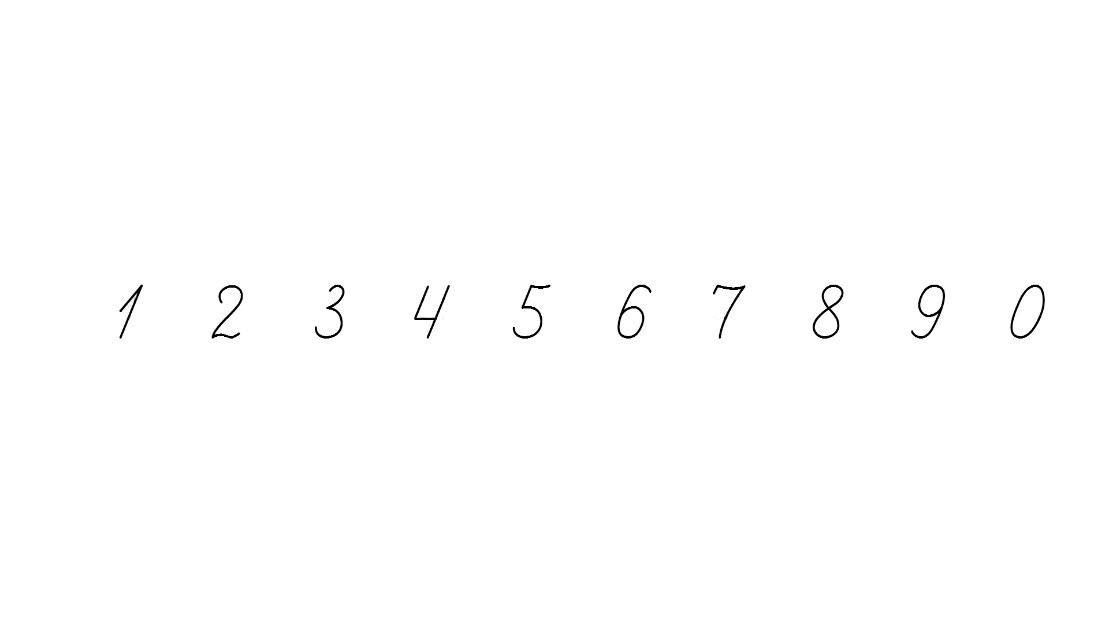 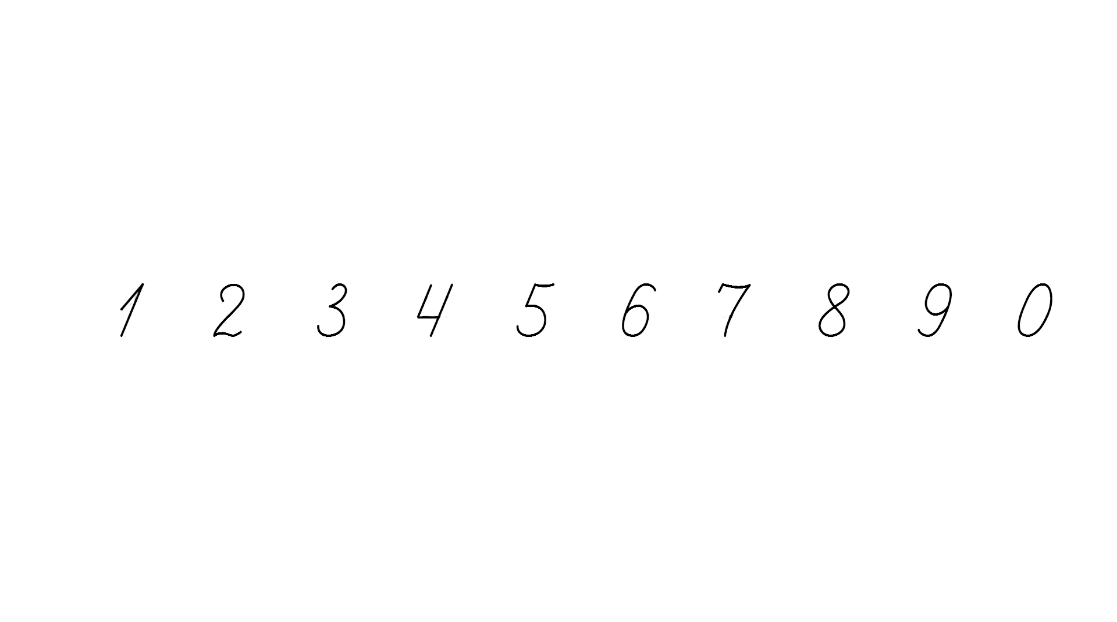 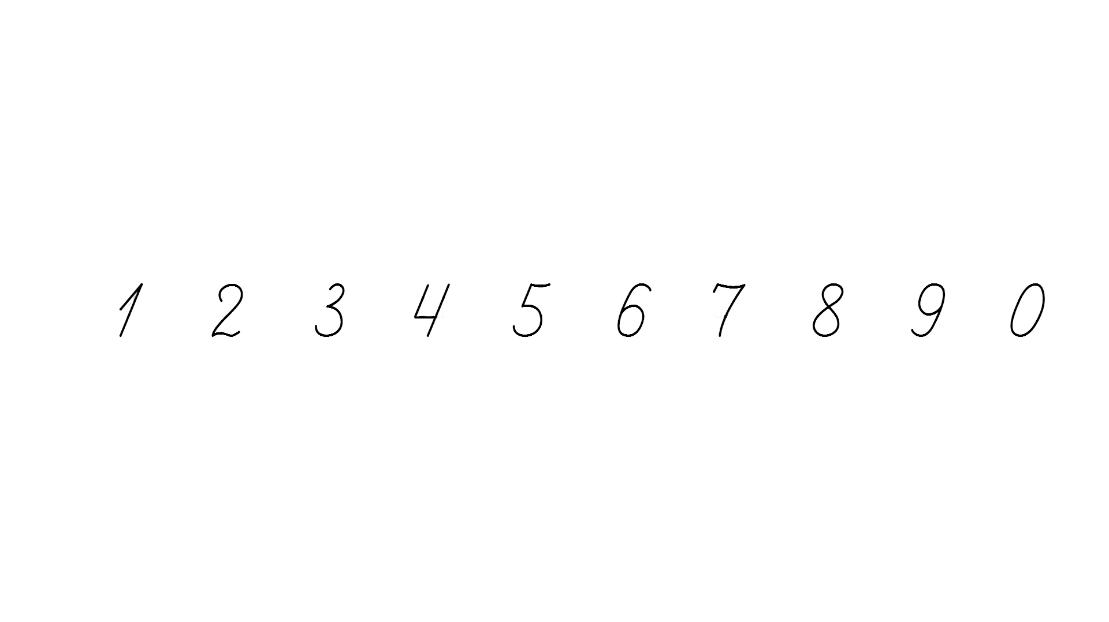 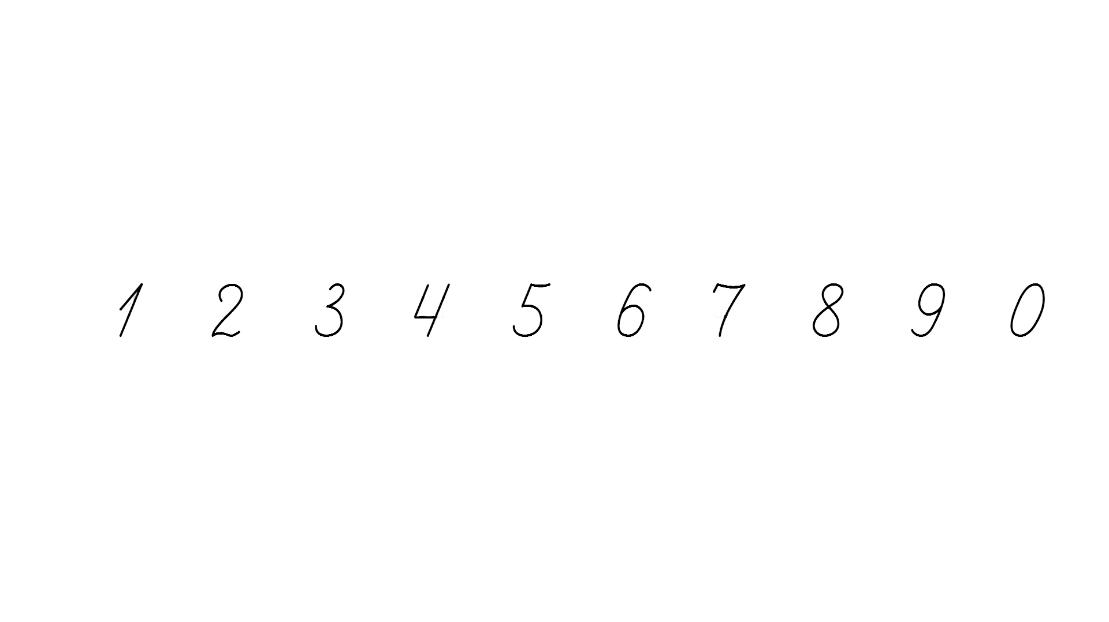 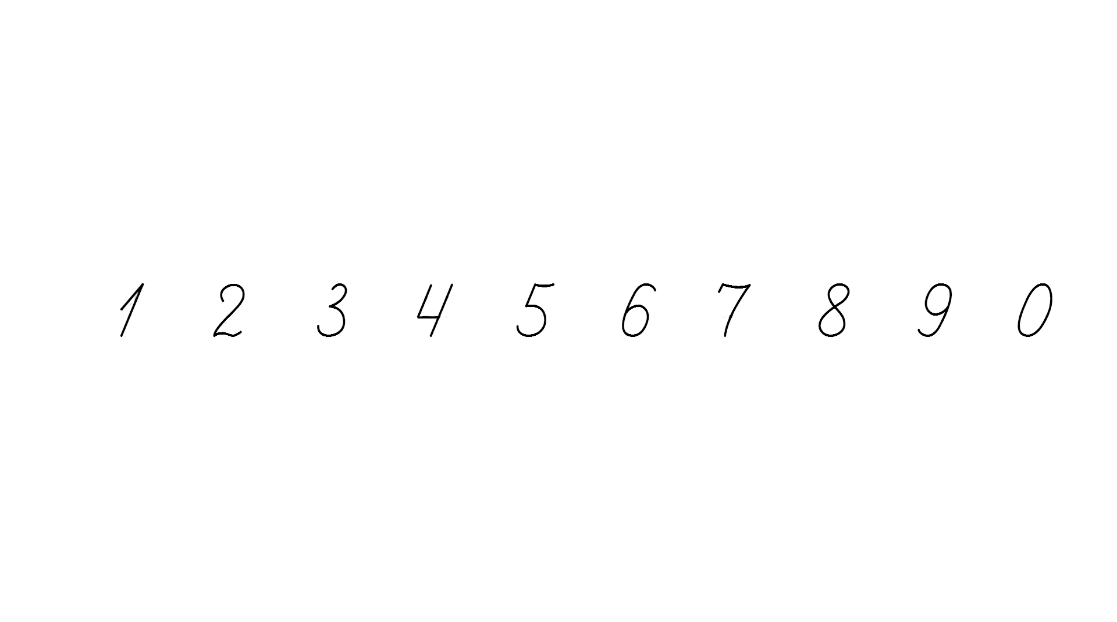 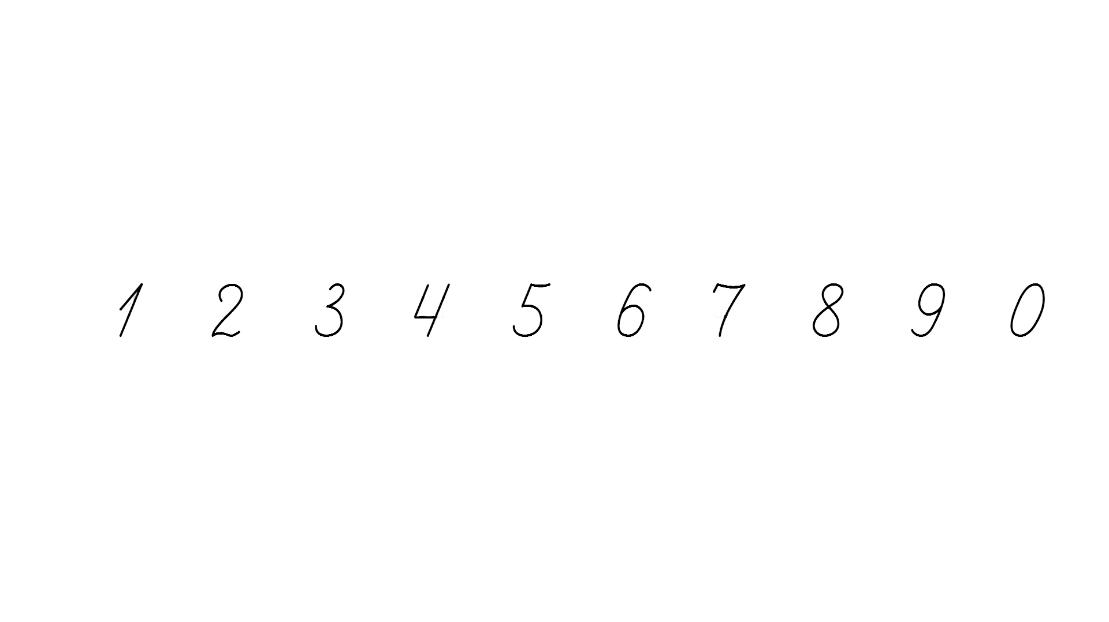 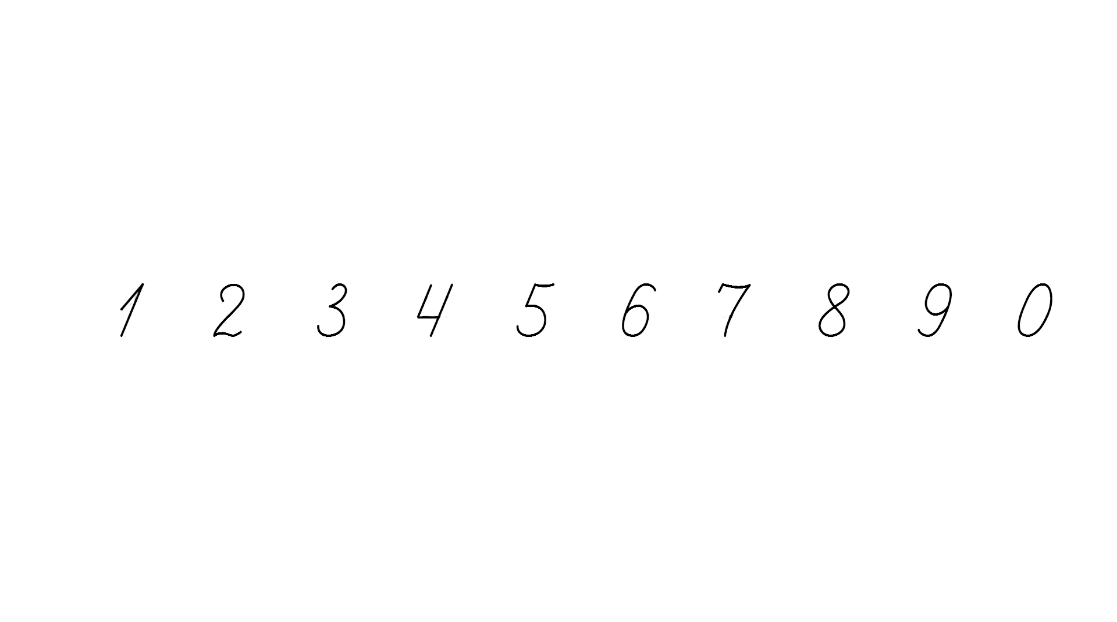 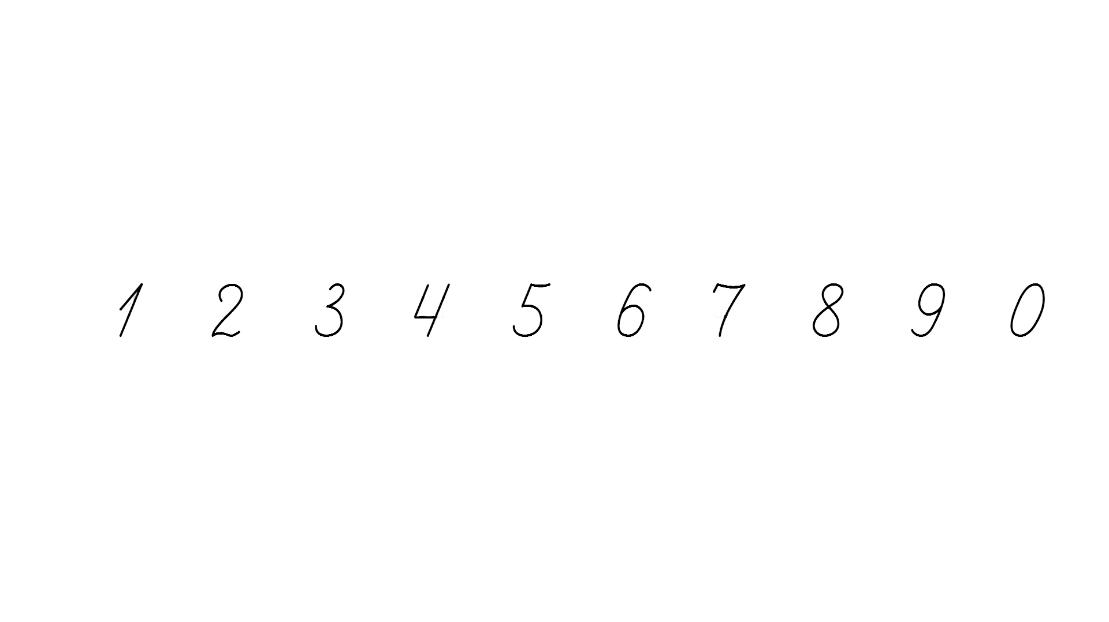 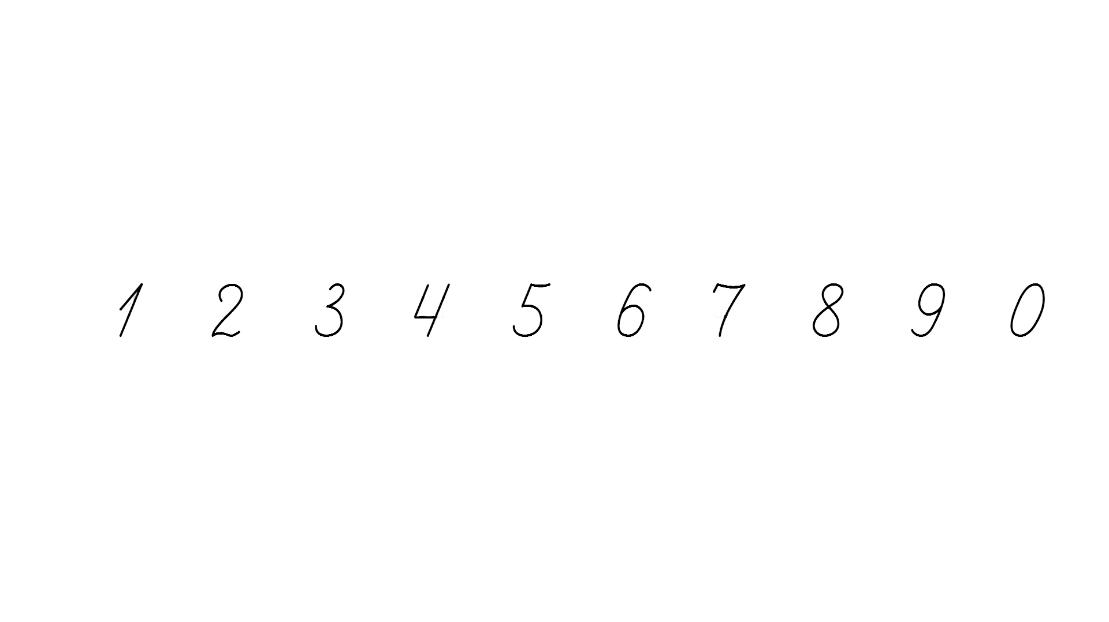 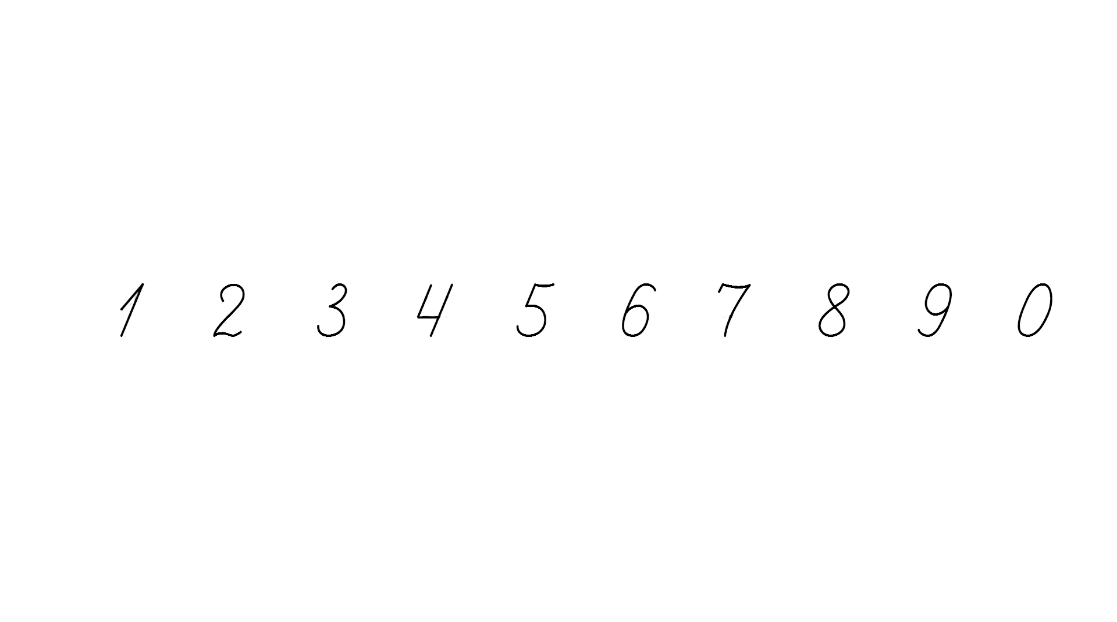 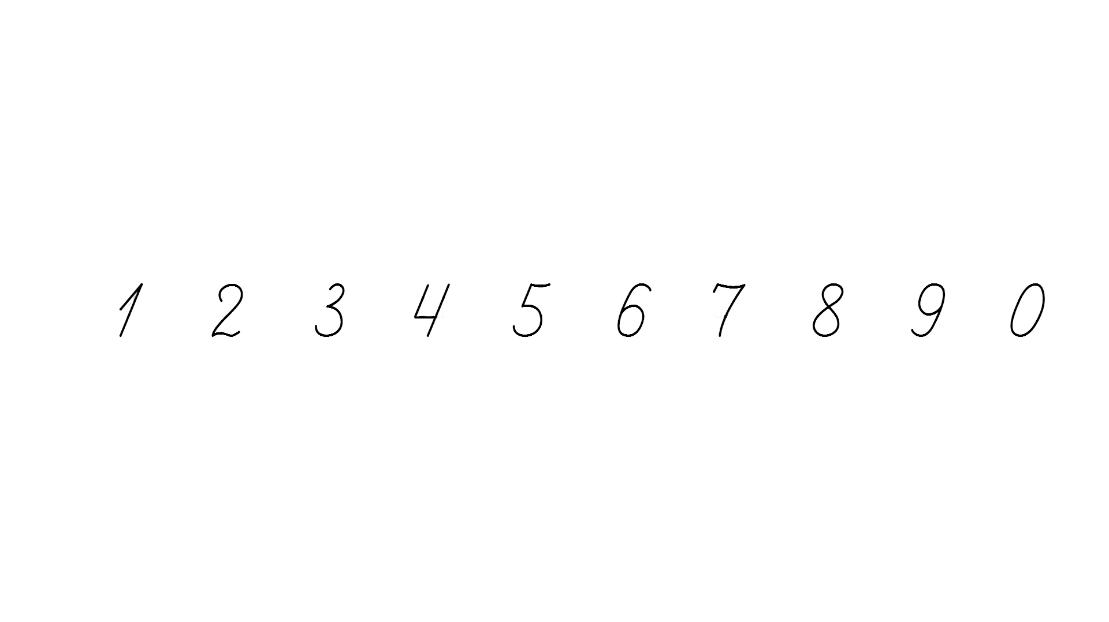 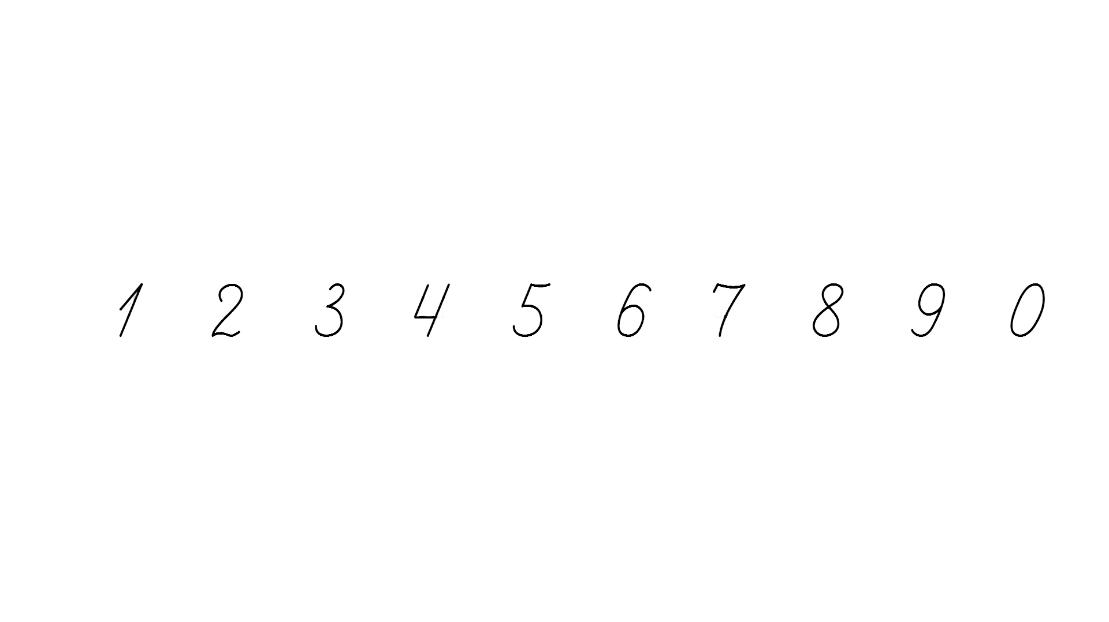 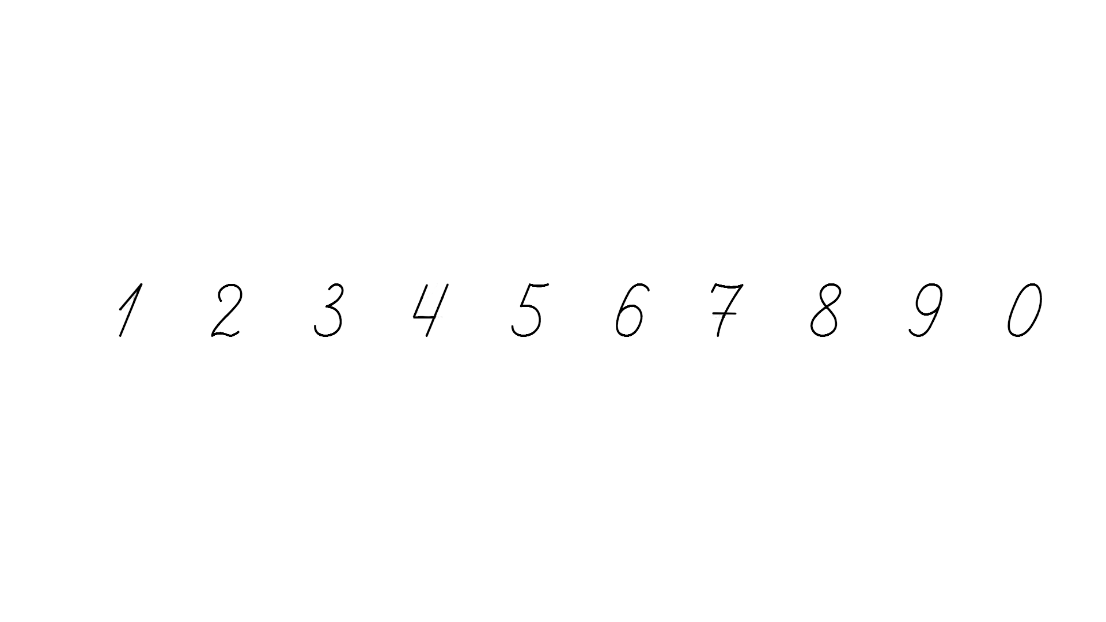 Запишіть добуток чисел:  
    6 і 2,   3 і 4,   2 і 9,   3 і 6,   2 і 3,   10 і 2,   3 і 10,   3 і 3,   2 і 2
Усно склади вирази й назви їх значення
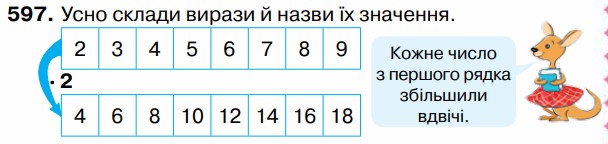 У першому відрі 4 л води, а в другому - удвічі більше. Скільки літрів води у ІІ відрі?
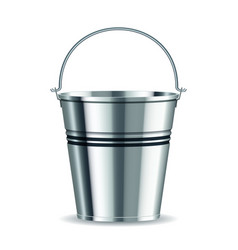 Це задачі на збільшення числа в кілька разів
4·2=
8 (л)
Підручник.
Сторінка
99
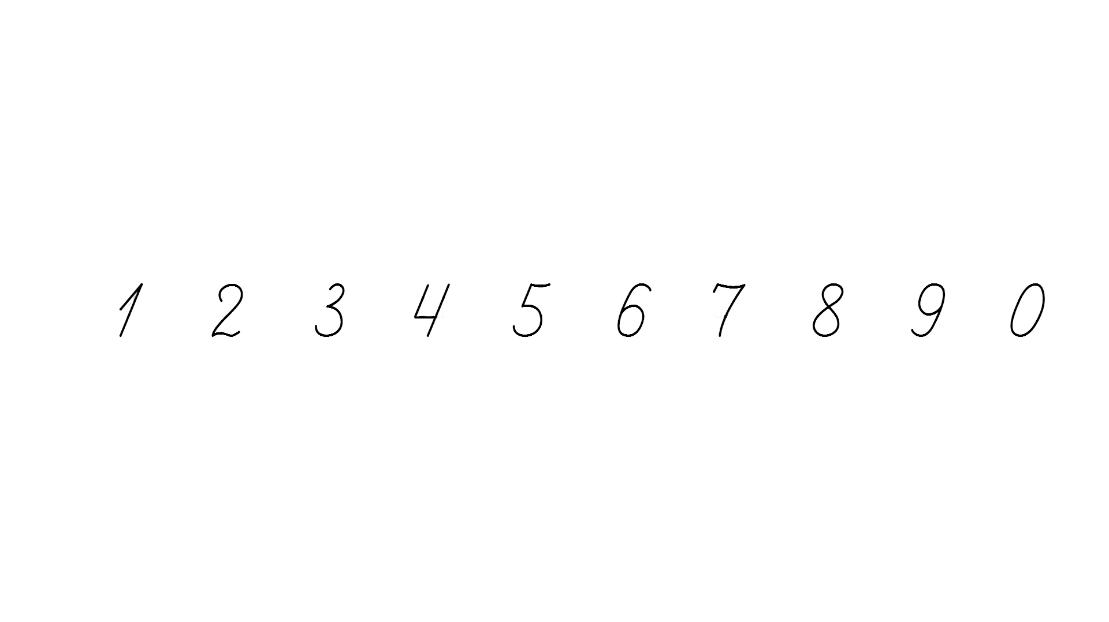 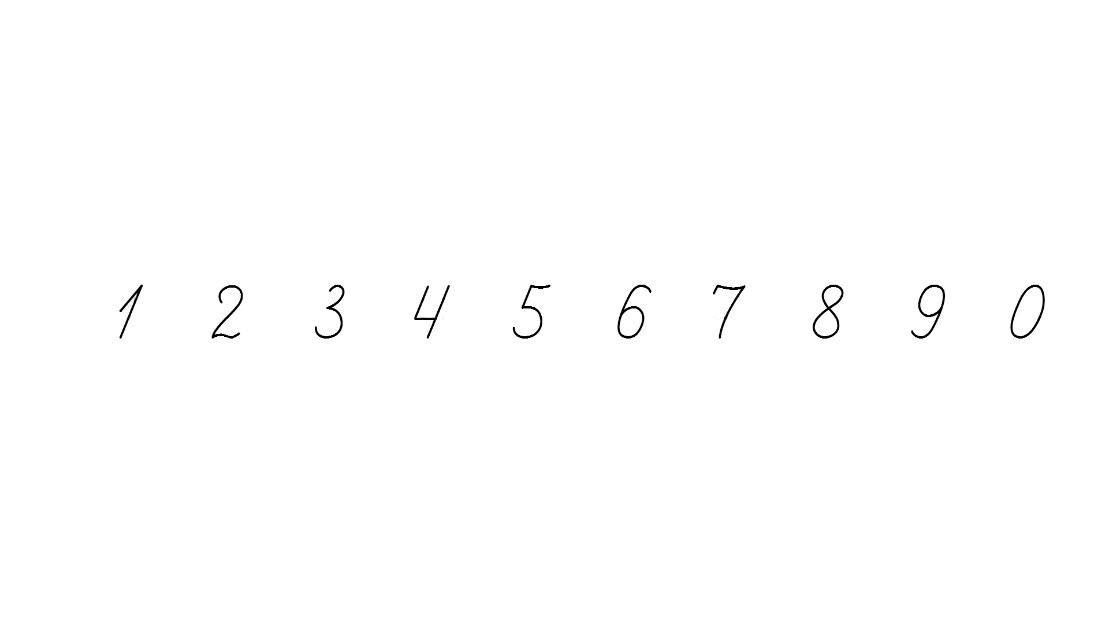 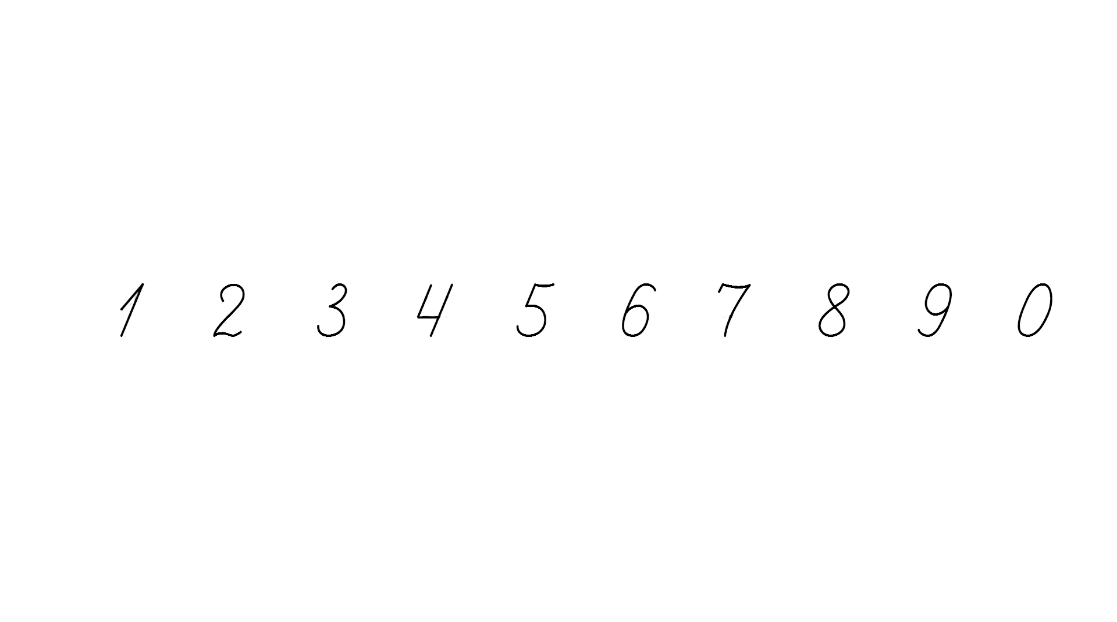 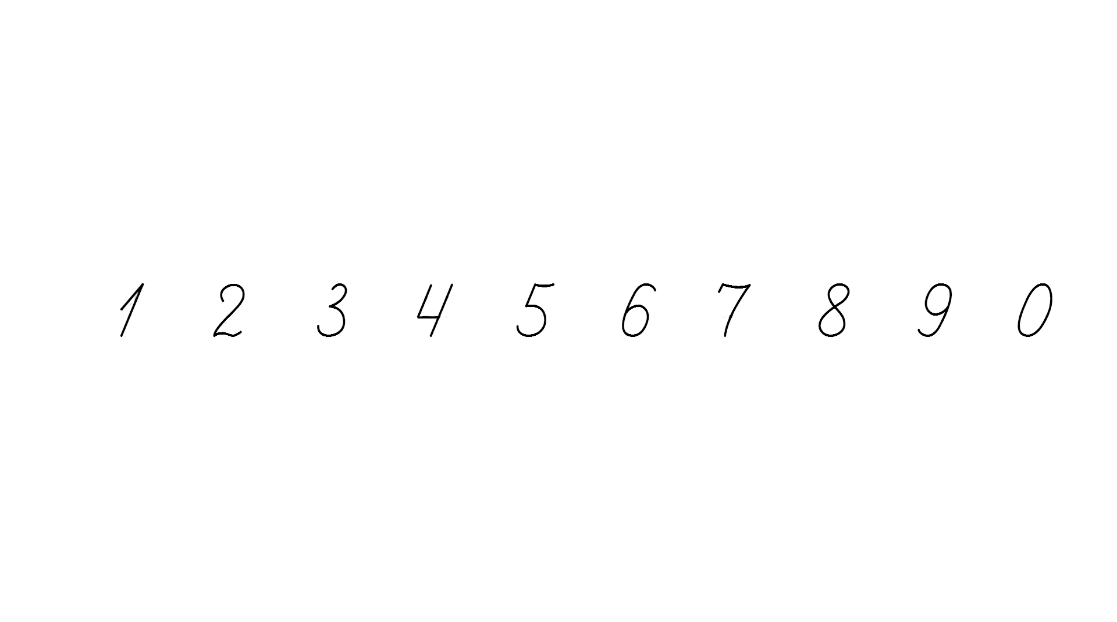 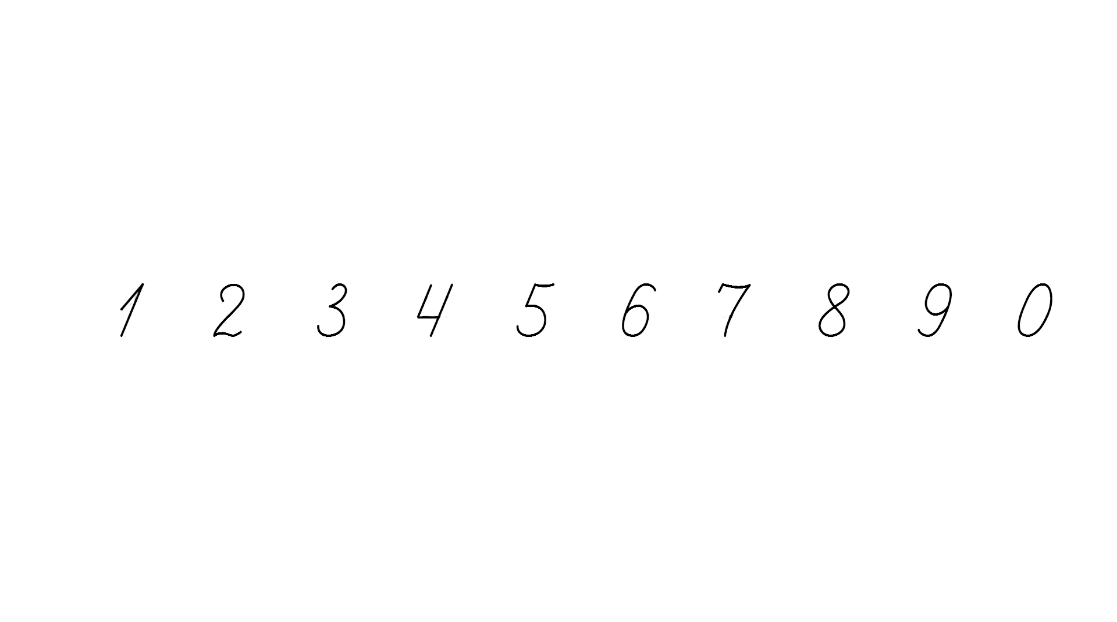 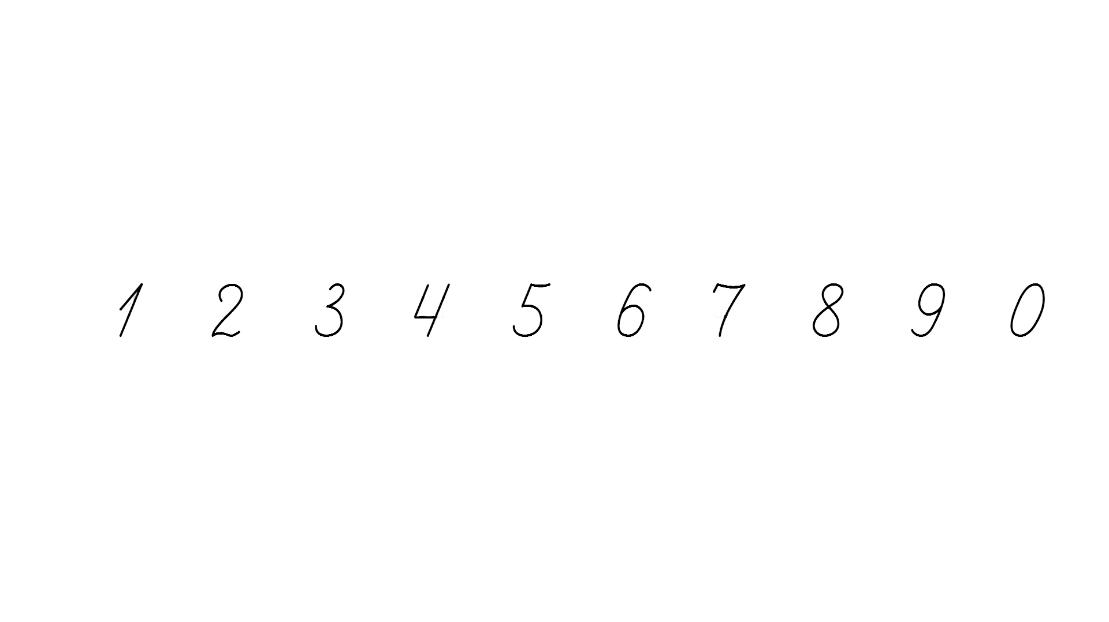 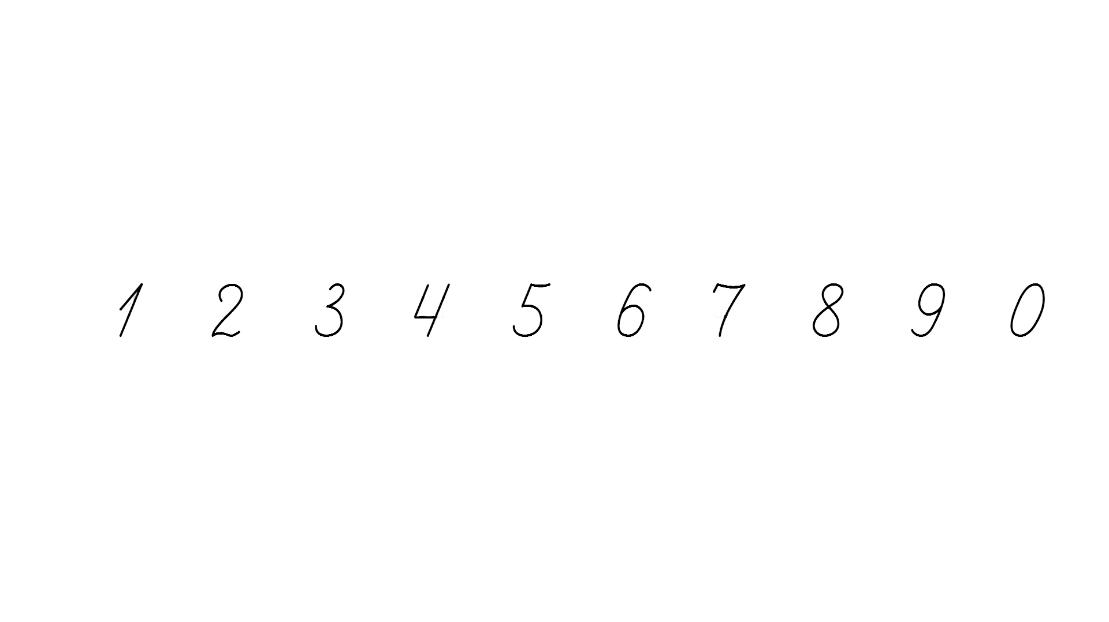 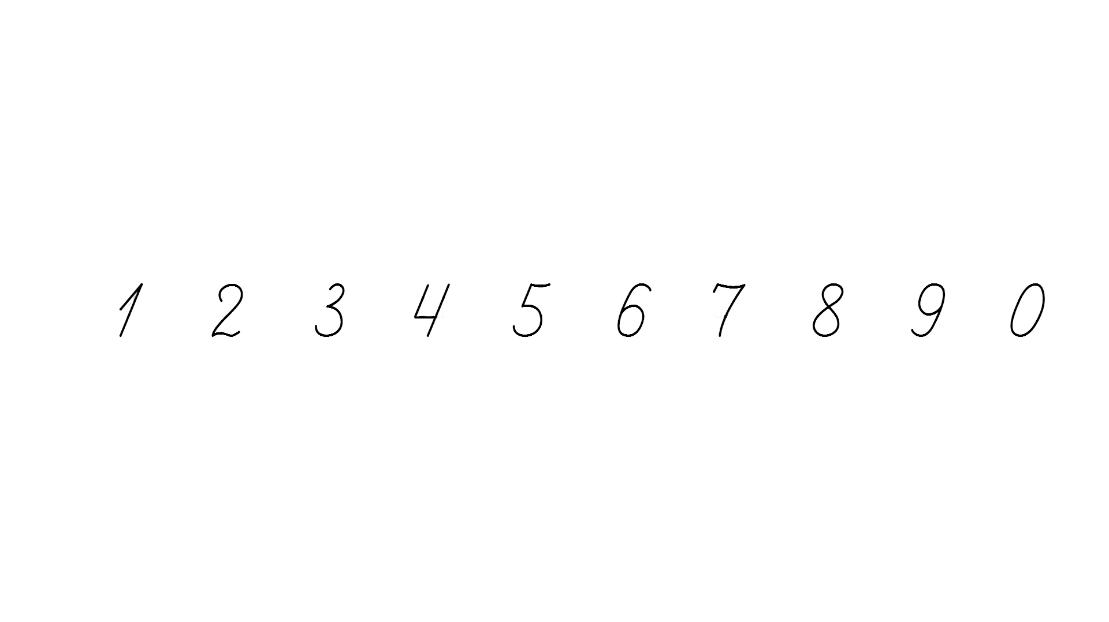 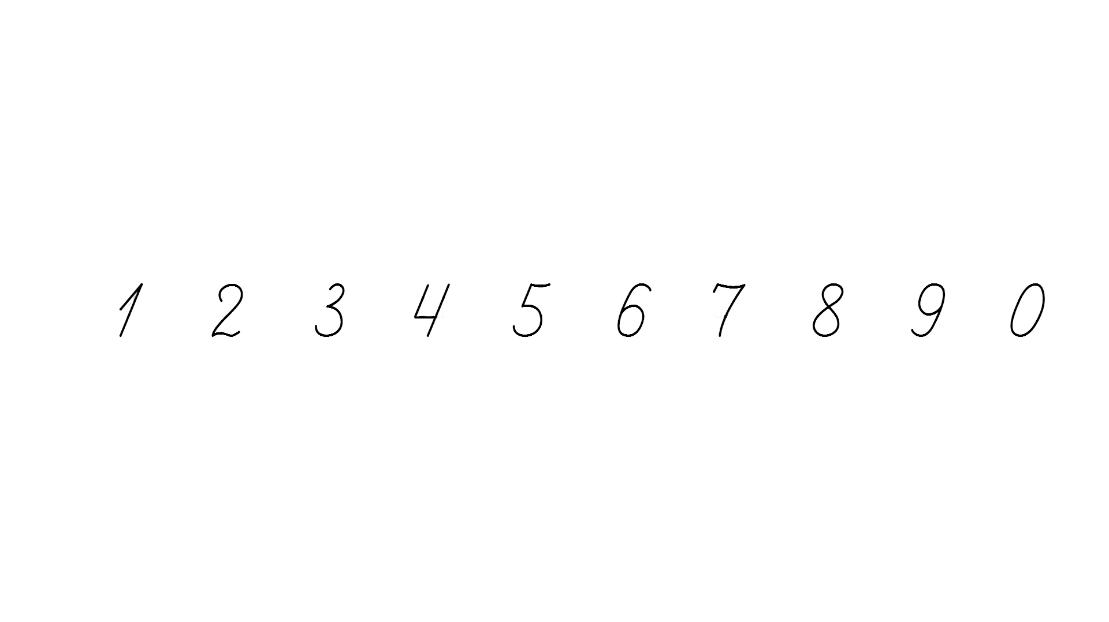 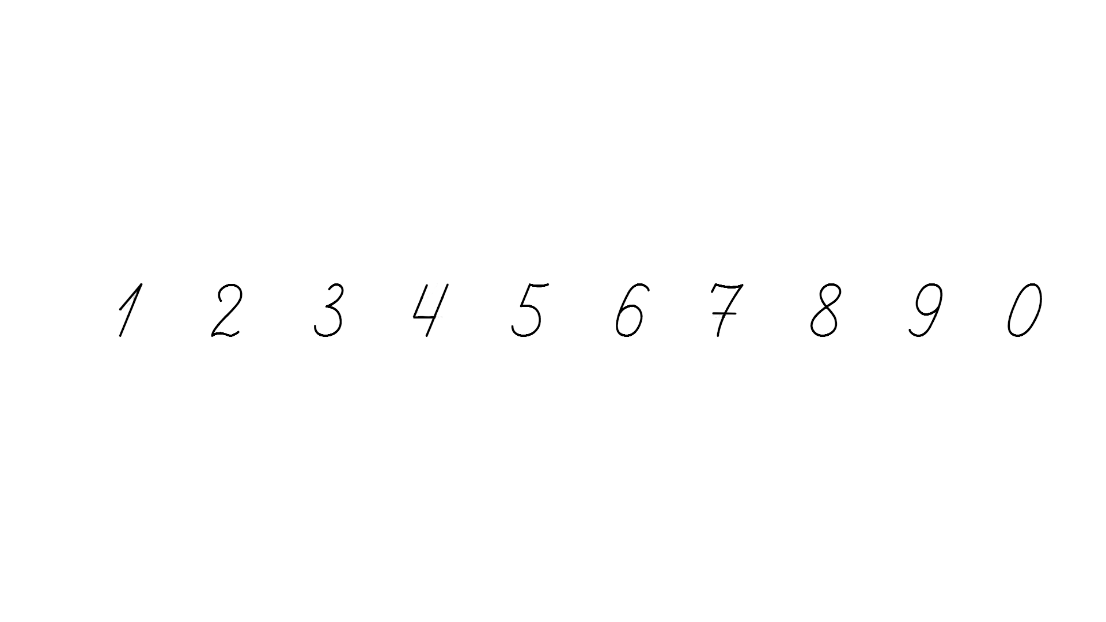 Побудуй відрізок утричі більший ніж даний
6 (см)
2 · 3 =
2 см
6 см
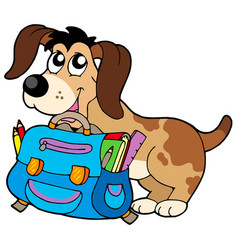 Підручник.
Сторінка
99
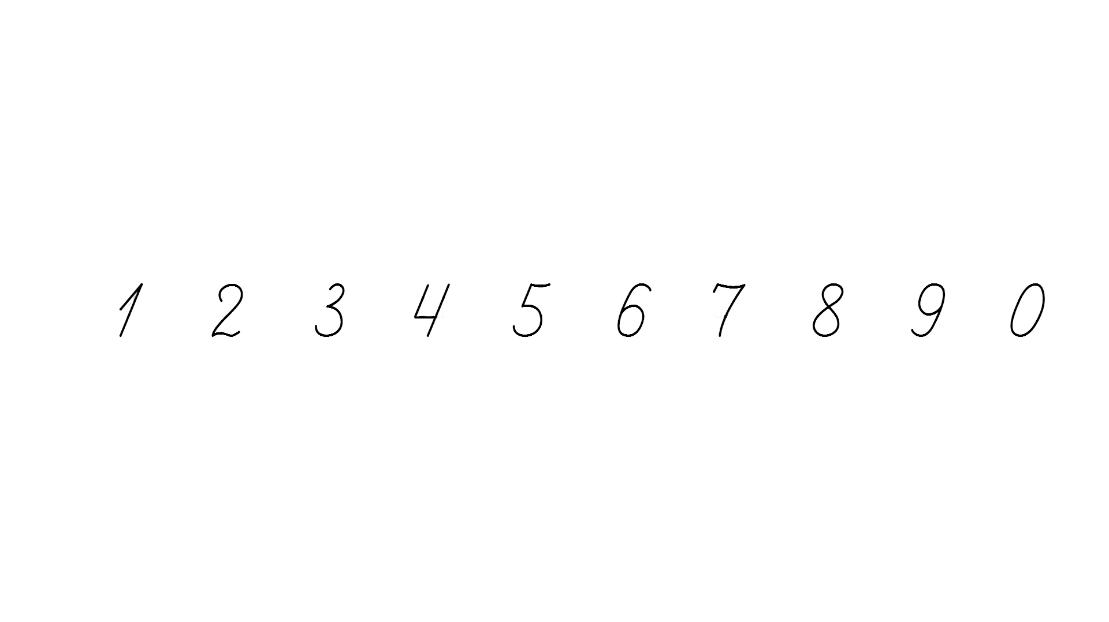 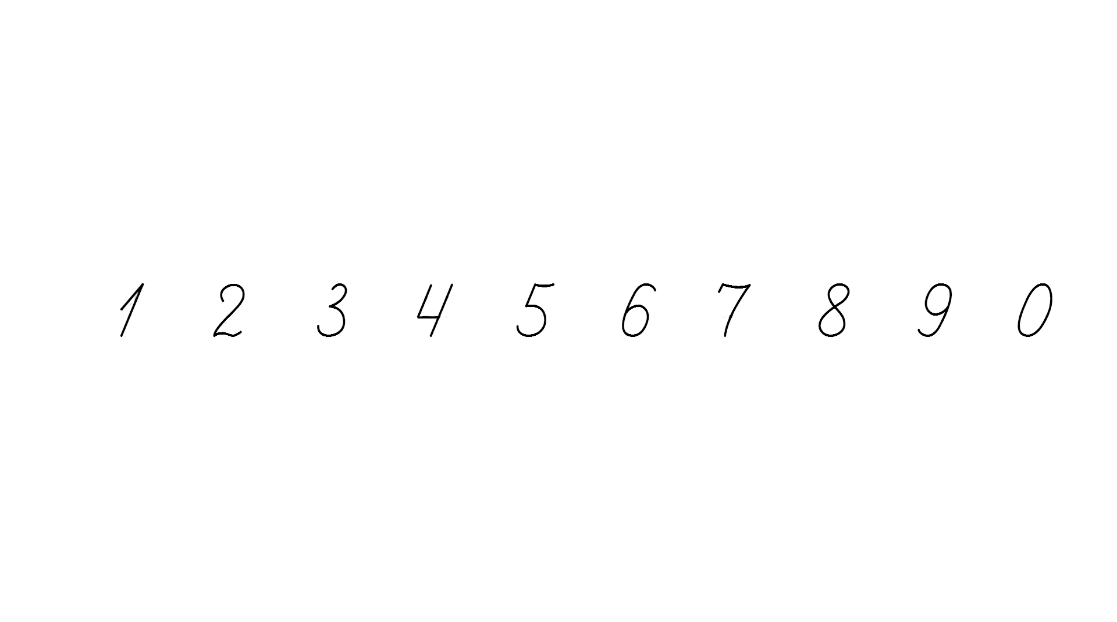 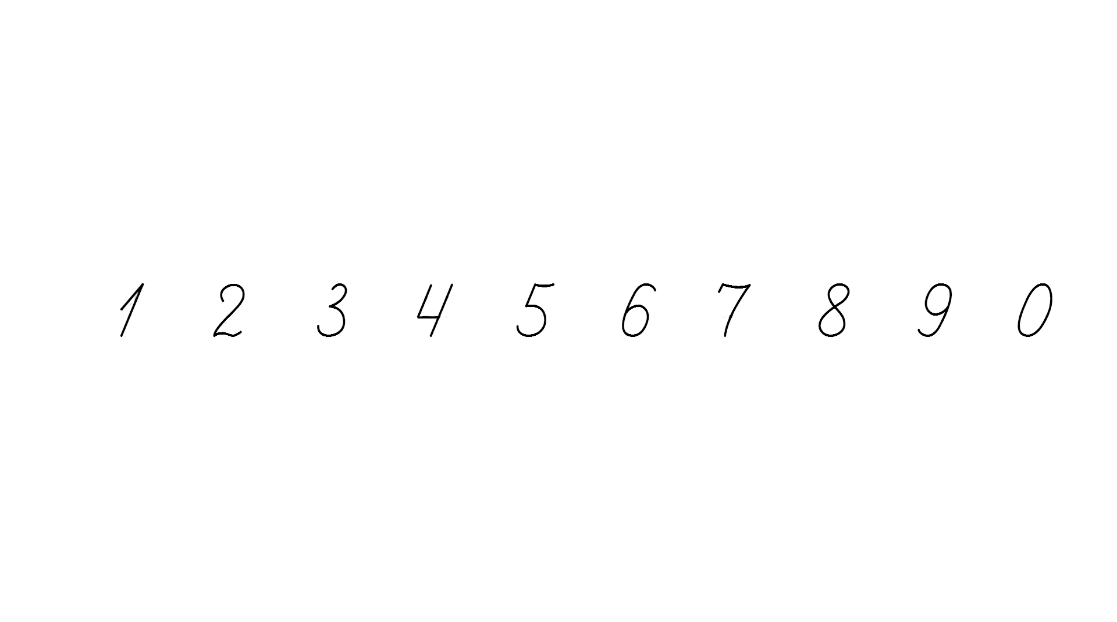 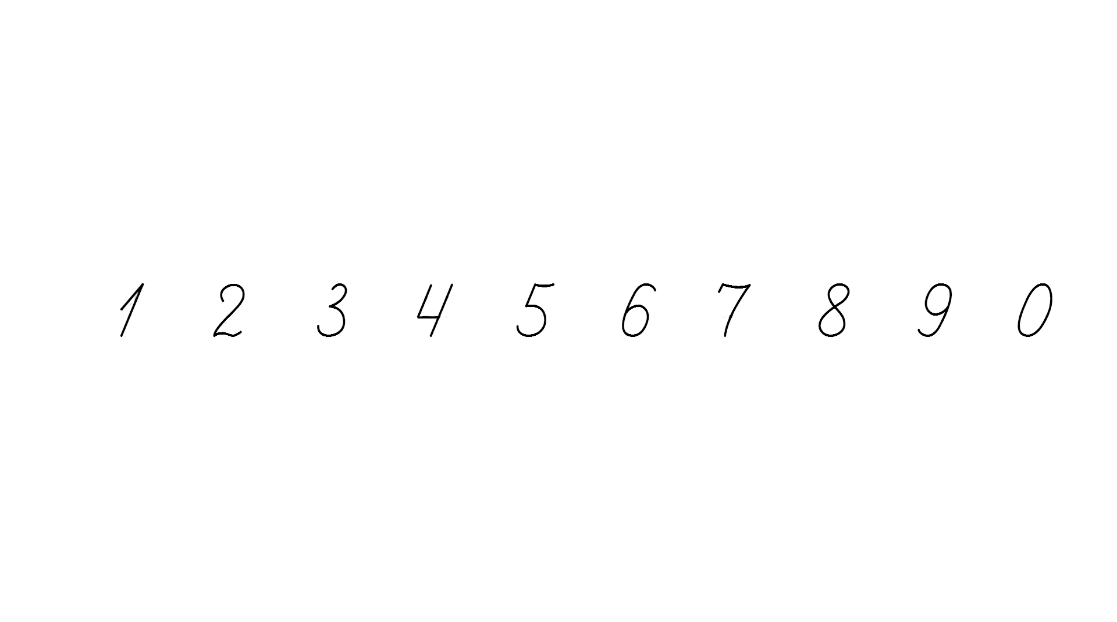 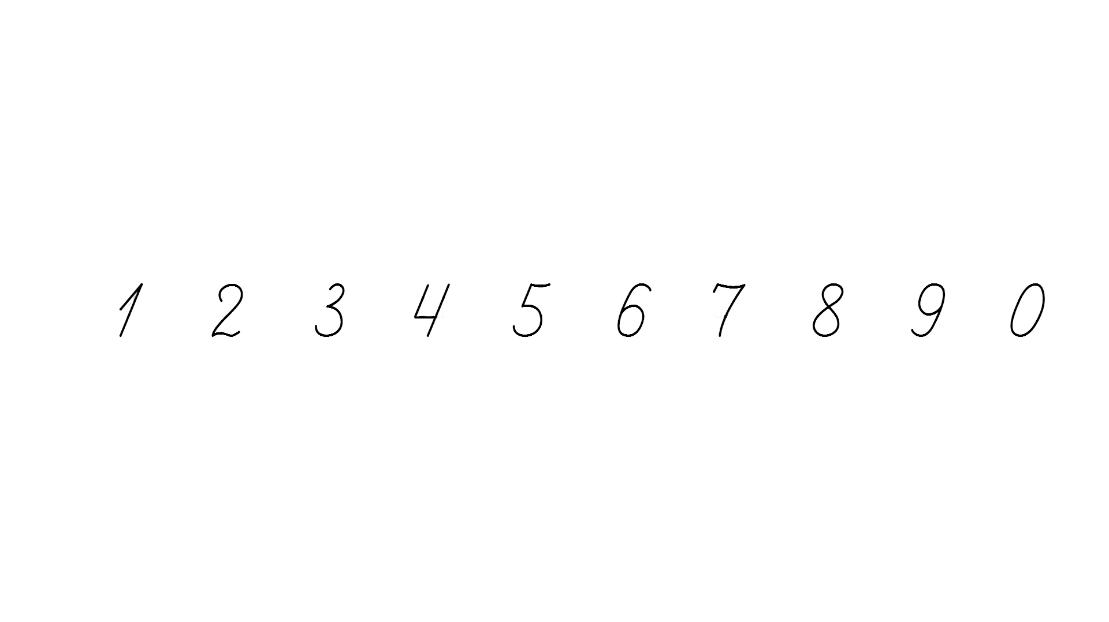 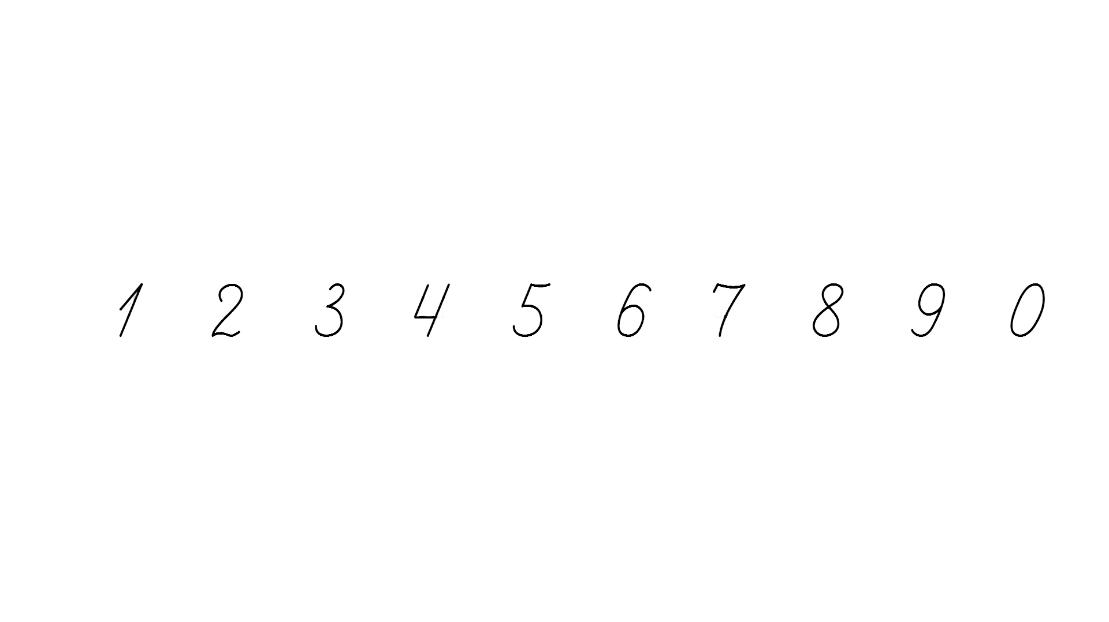 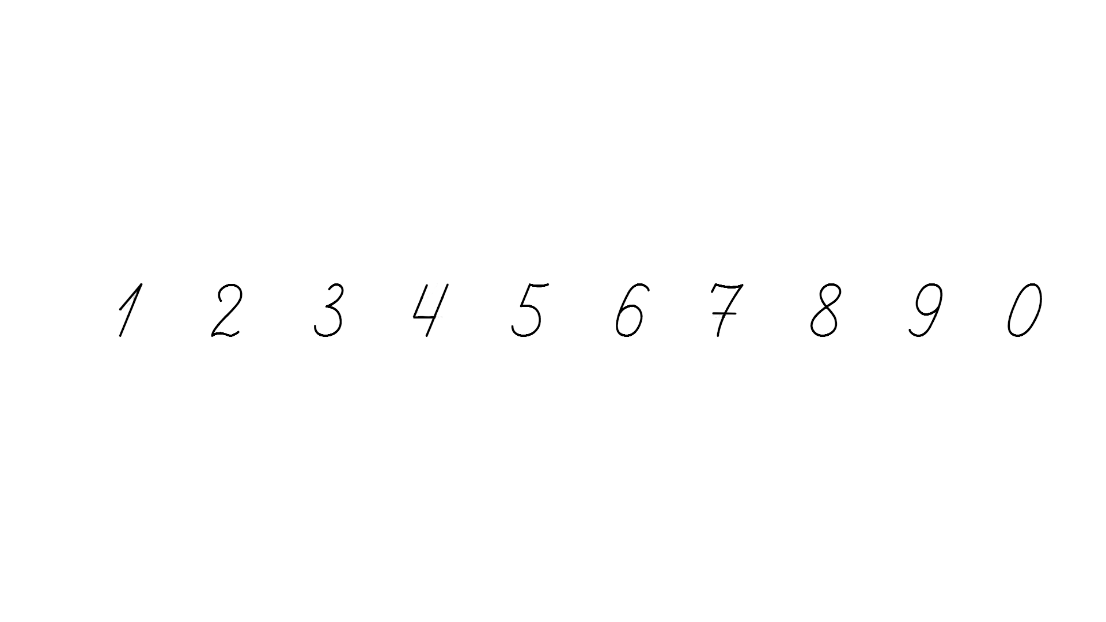 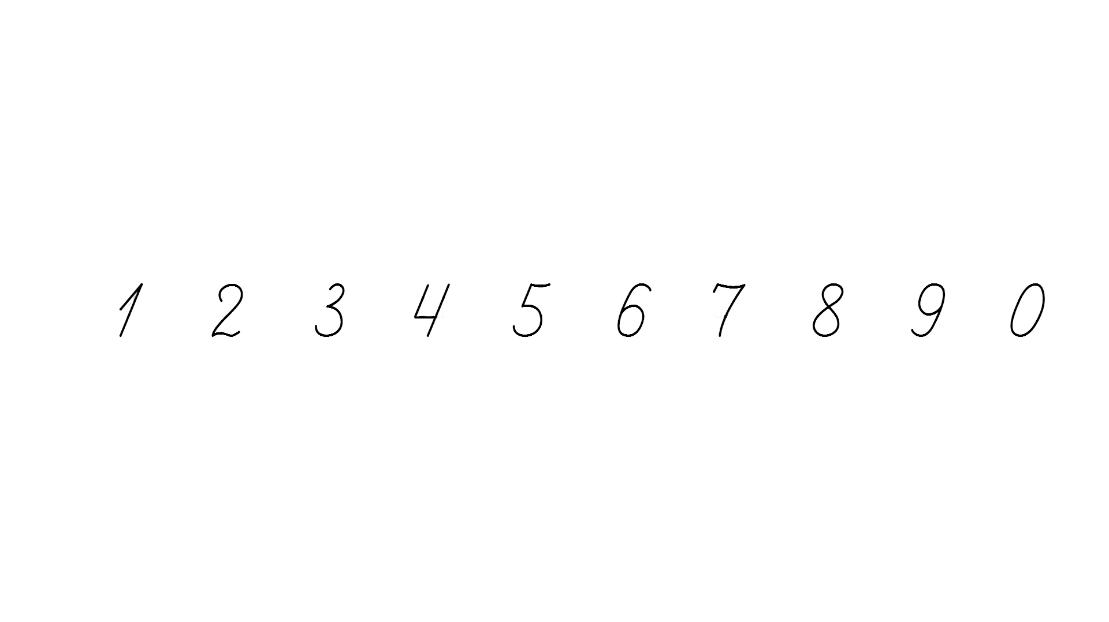 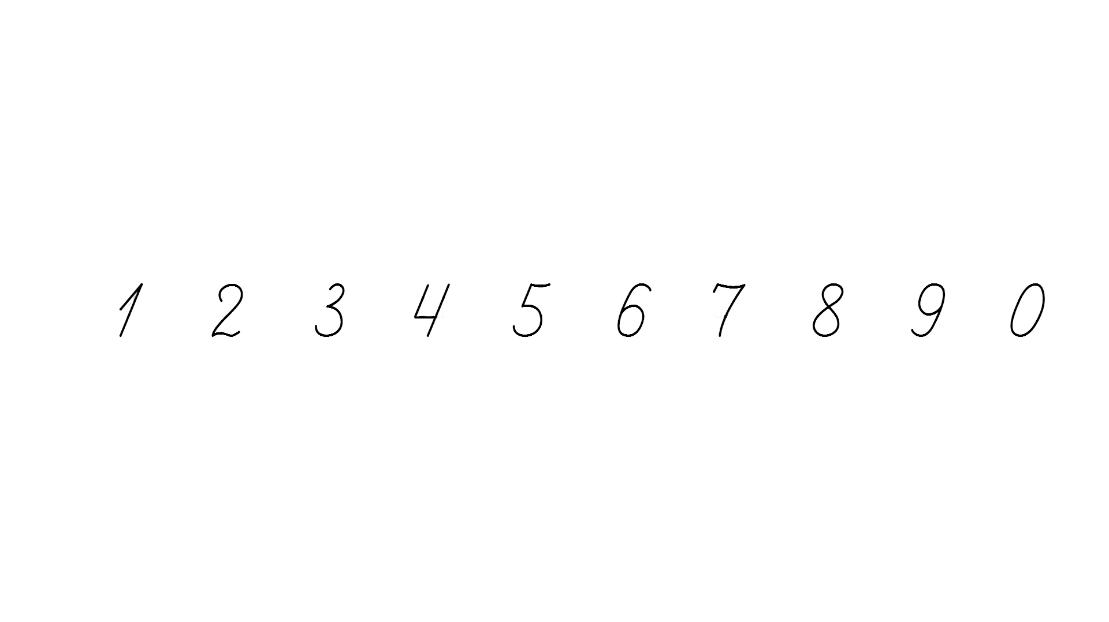 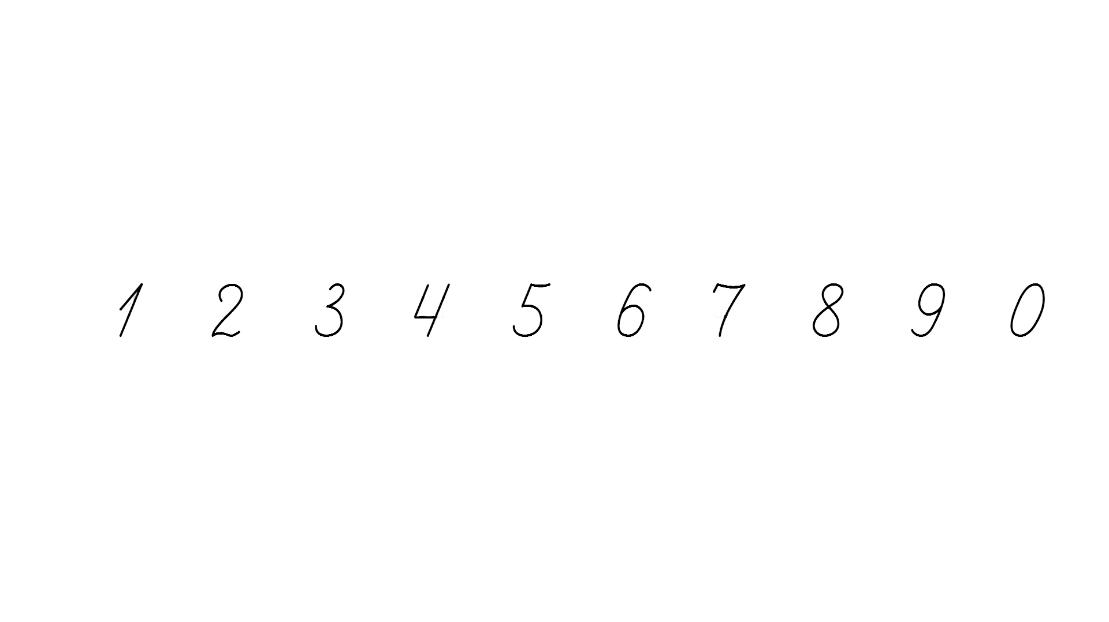 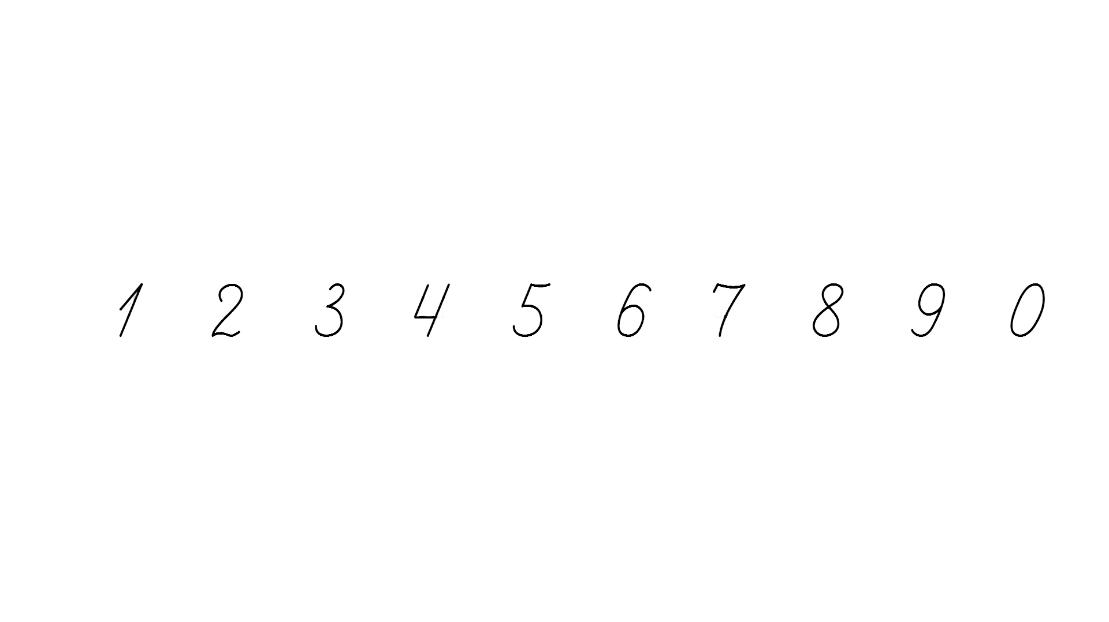 Розв’яжи задачу 600, скориставшись коротким записом
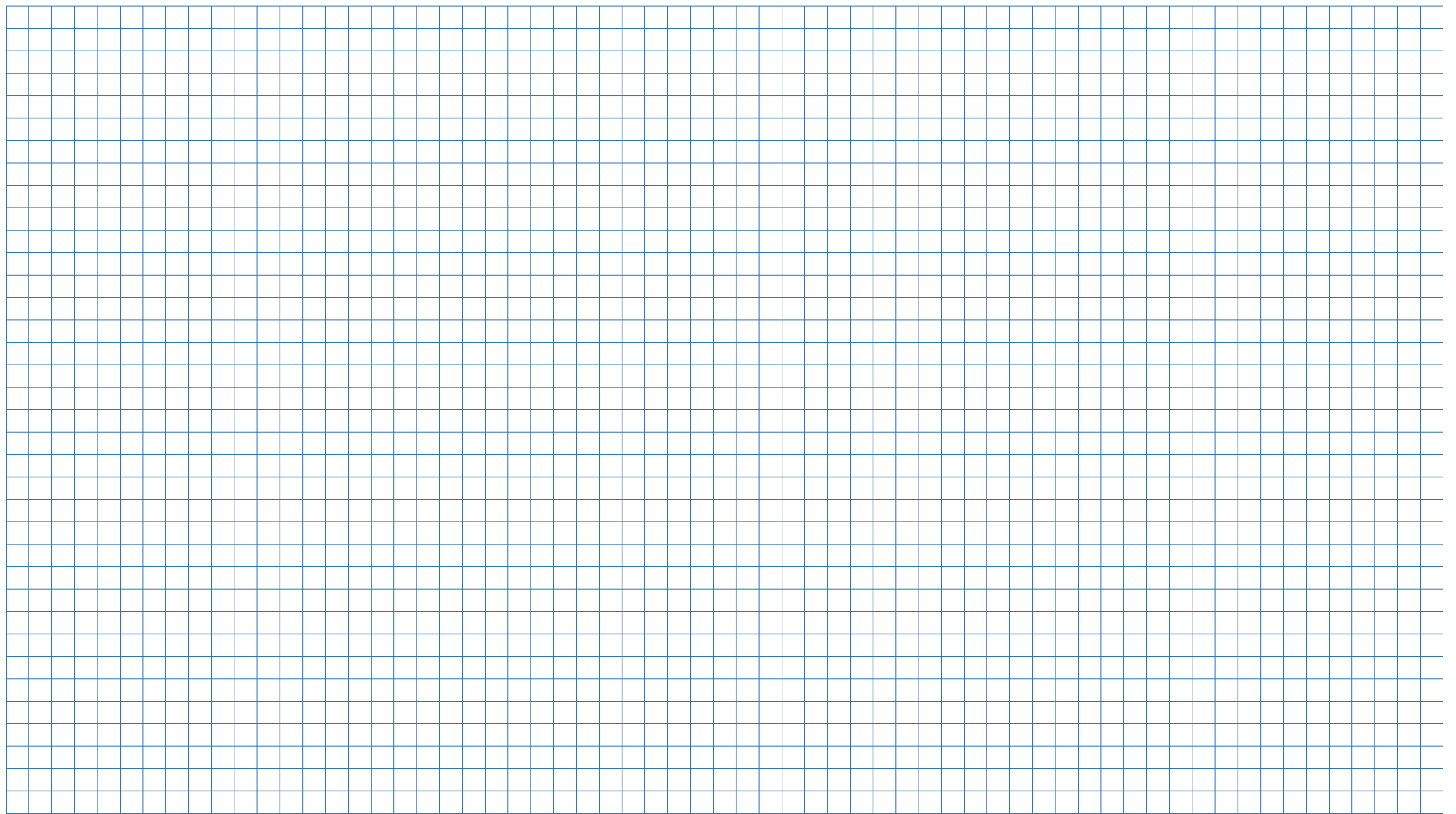 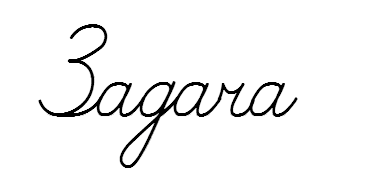 У зайчика в коморі 5 капустин, а морквин – утричі більше. Скільки всього капустин і морквин у зайчика?
К – 5 шт.
М – у 3 р. більше
? шт.
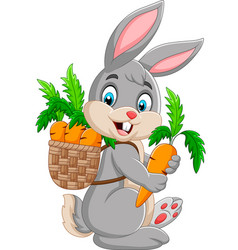 1 ) _ ∙ _  =
Задача на знаходження суми
- у зайчика.
5
3
15 ( м.)
2 )  __ +__=
15
20 (шт.)
5
__ ∙ __ + __=
5
20 (шт.)
3
5
Відповідь:
20 штук овочів усього.
Підручник.
Сторінка
99
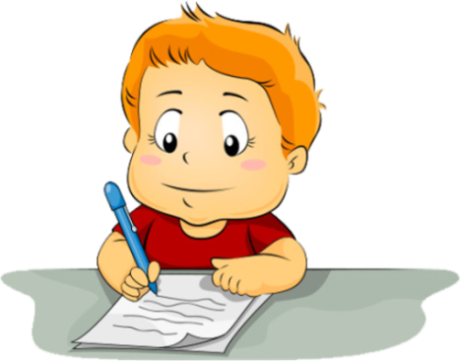 Робота в зошиті
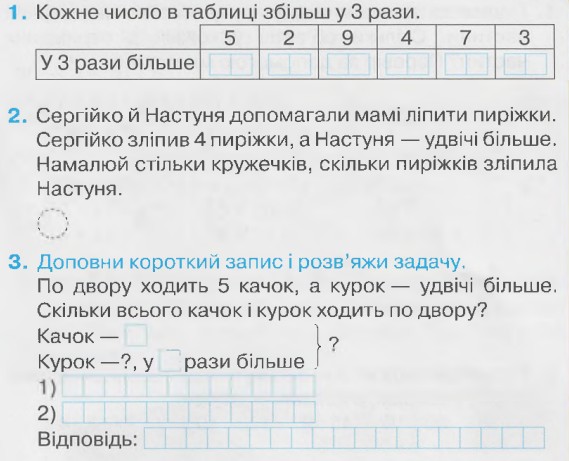 Сторінка
47
Рефлексія
Намалюй смайлик, що відображає твою роботу на уроці
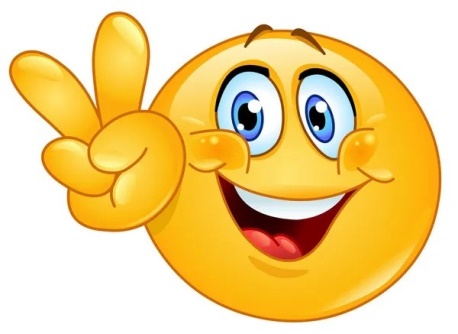 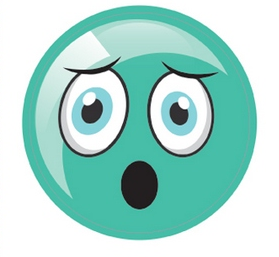 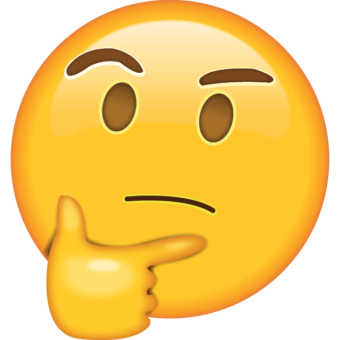 Не зовсім все виходило, але я старав(лася).
Все вийшло! Уроком задоволений(на)!
Мало що вийшло, не розумів(ла).